SERVIR:
Connecting Space To Village in Africa
Dan Irwin, SERVIR Global Program Manager, NASA
Bako Mamane, SERVIR West Africa Co-COP, AGRHYMET
Robinson Mugo, SERVIR Eastern and Southern Africa COP, RCMRD
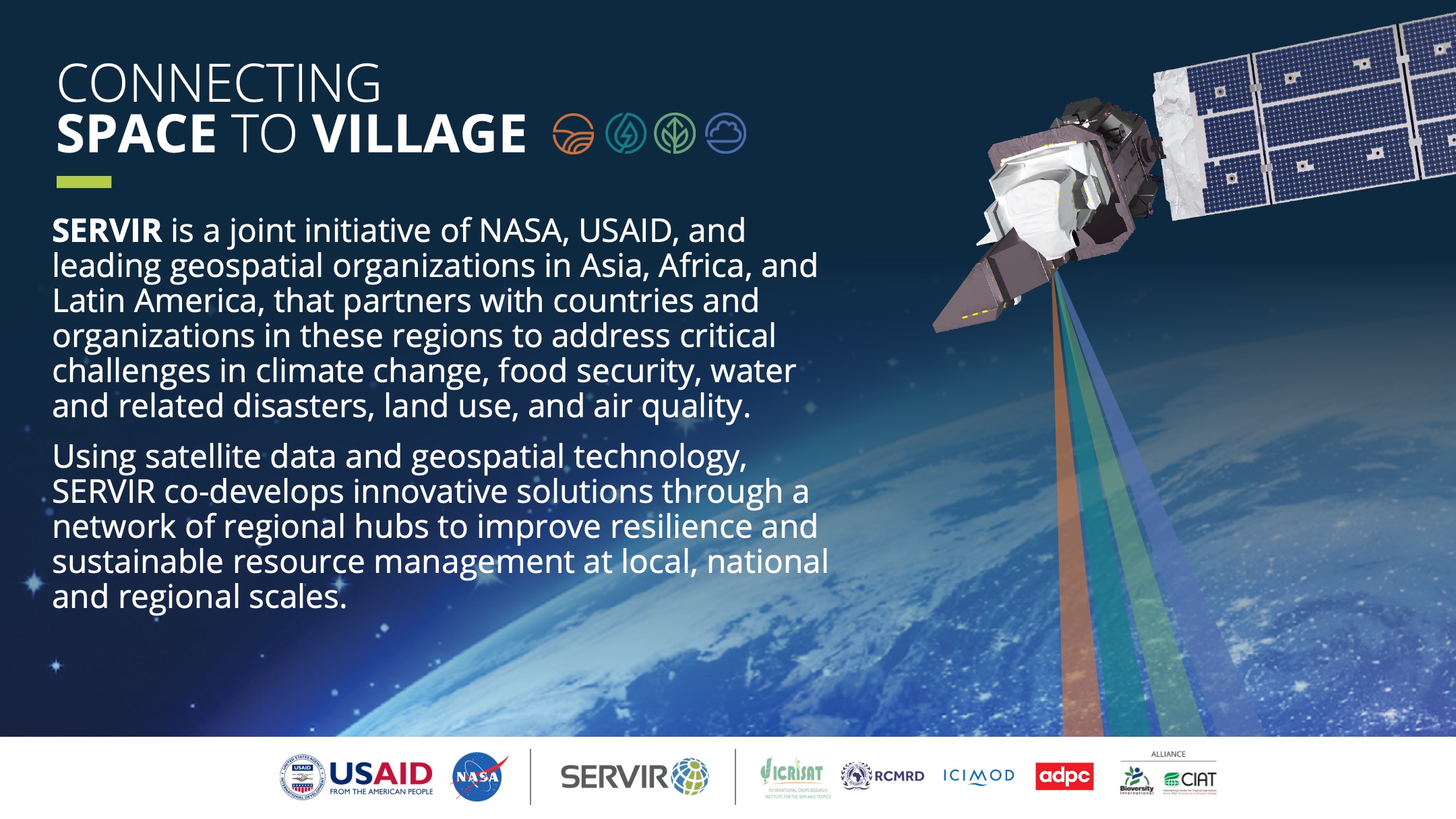 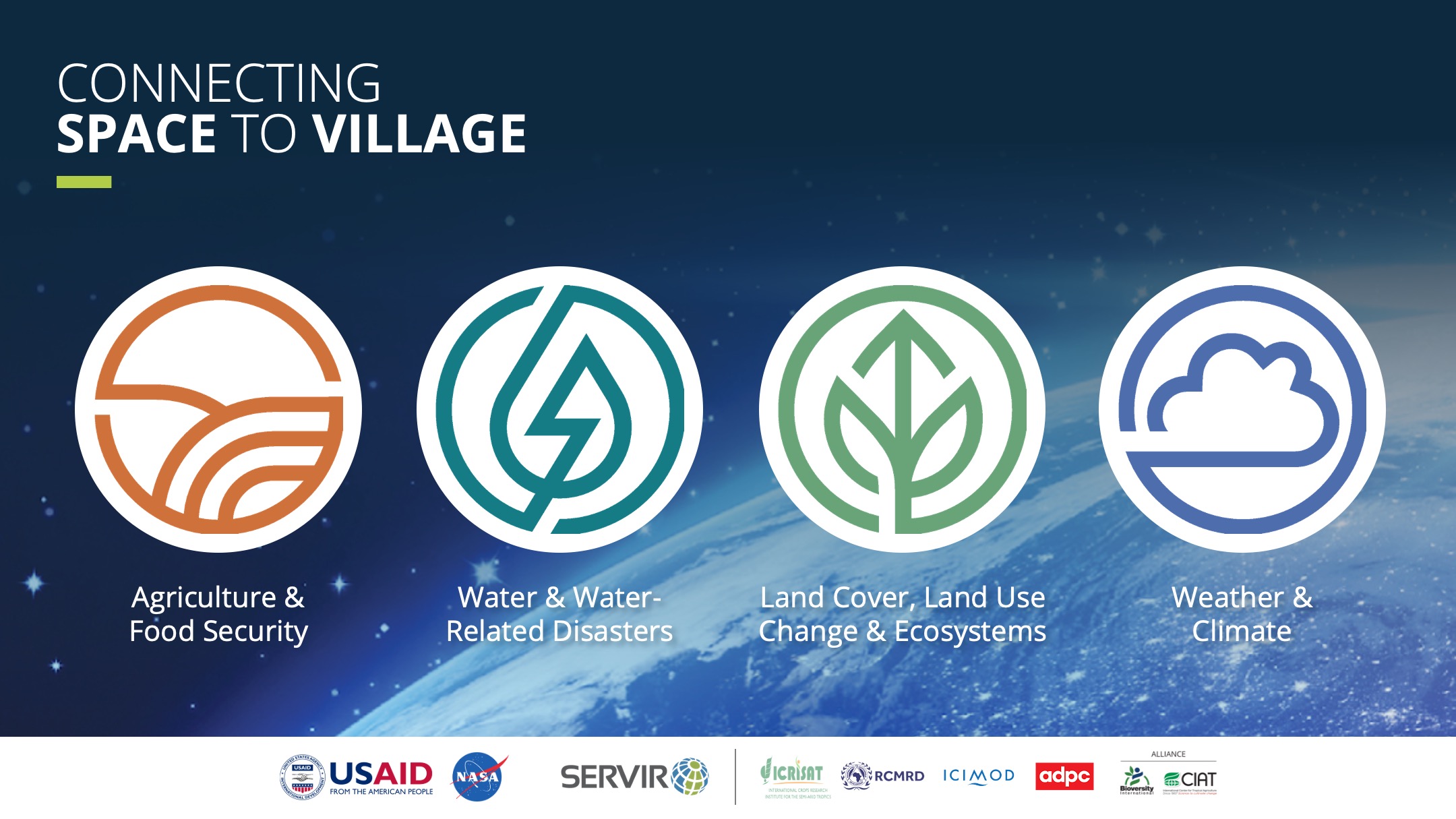 SERVIR Focuses Asia, Africa & the Americas
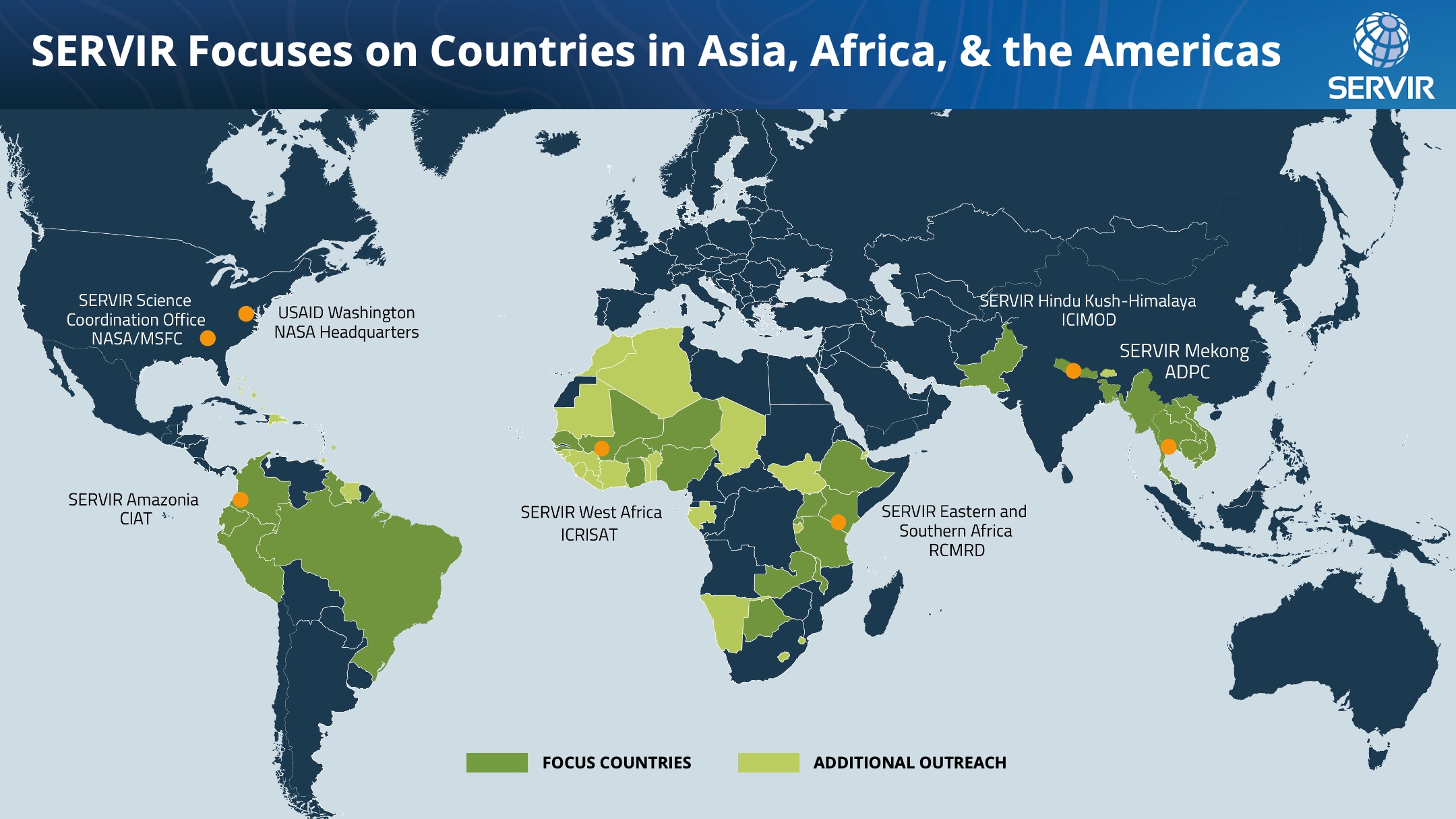 Who is SERVIR?
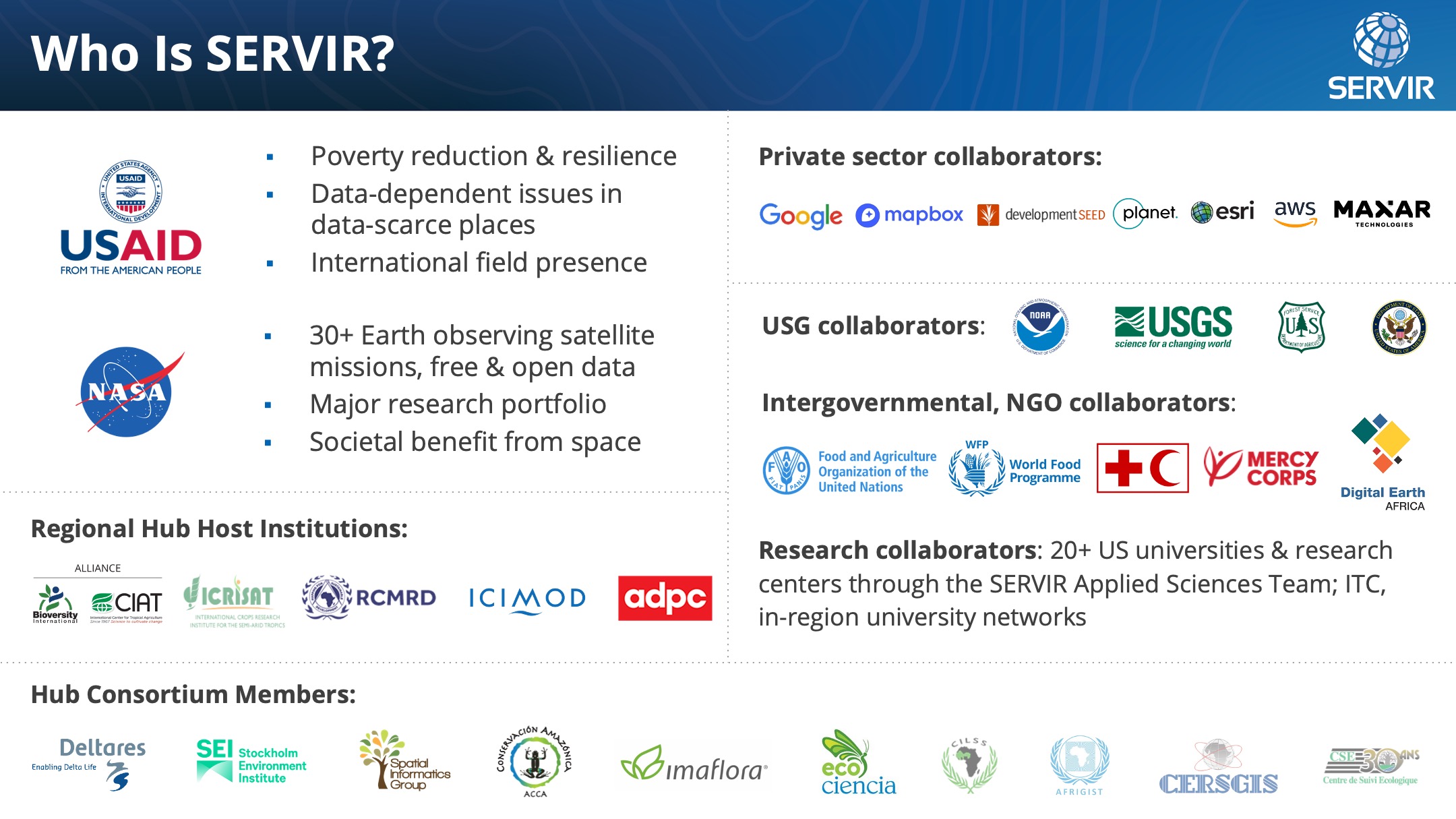 What Makes SERVIR Unique?
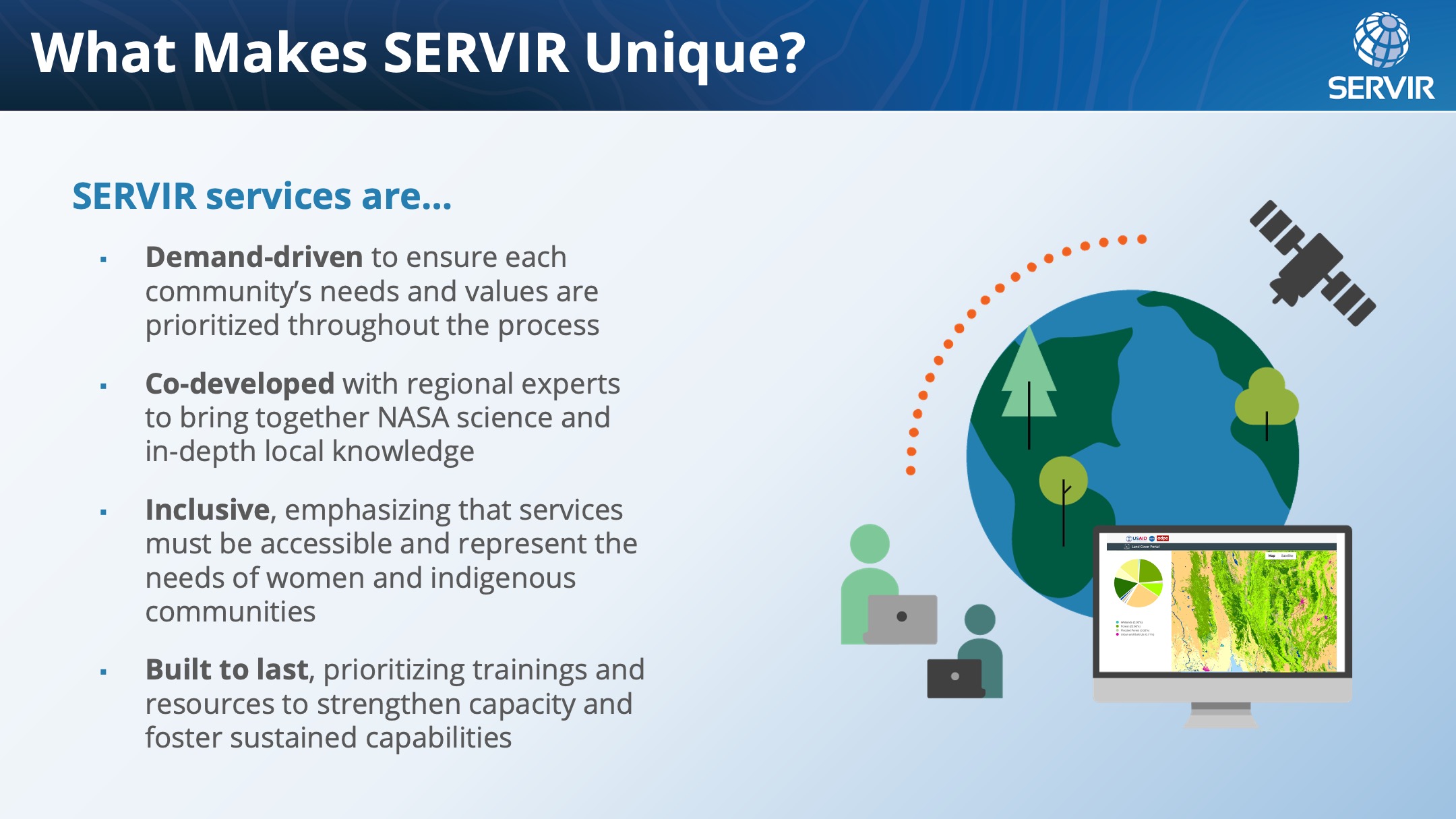 Distinctive Aspects of SERVIR
Power and Depth of the SERVIR Network
Scaling, Sharing, and Replicating
Integrates and Acts on Gender Inclusion
Open Approach and Open Science
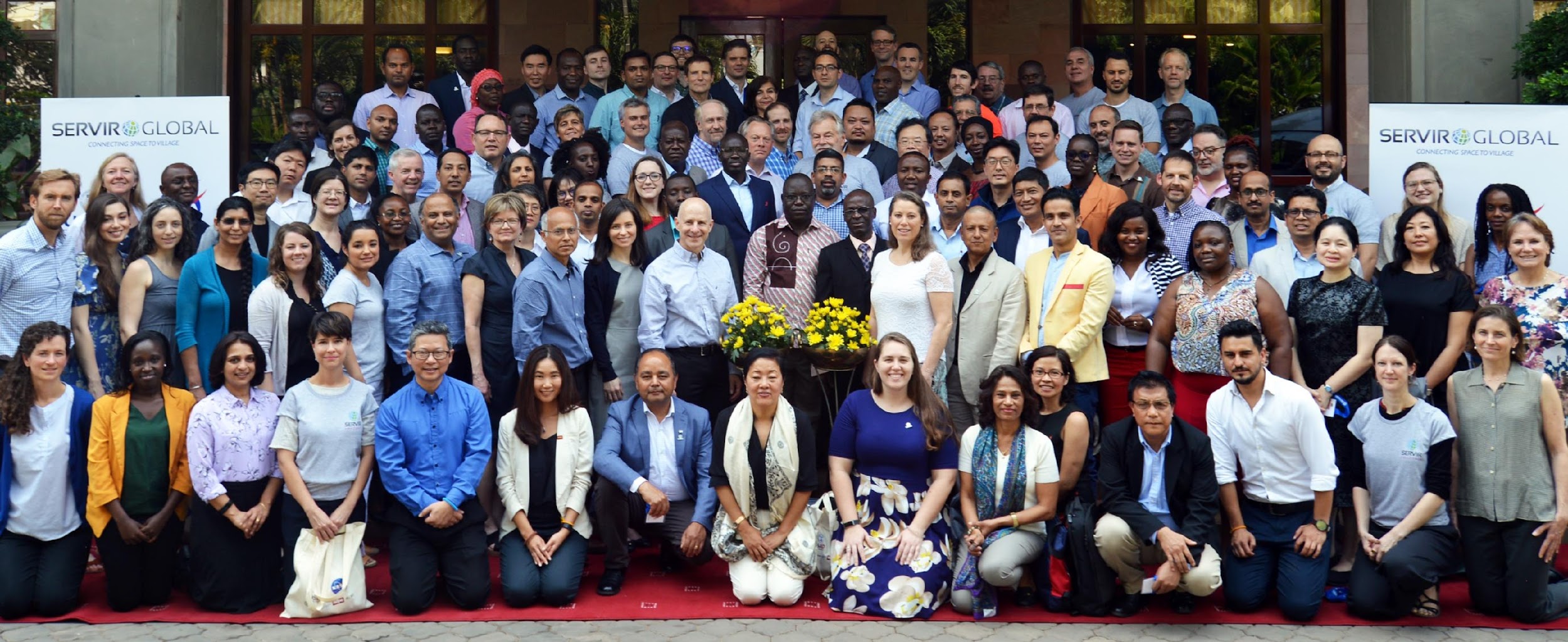 SERVIR West Africa
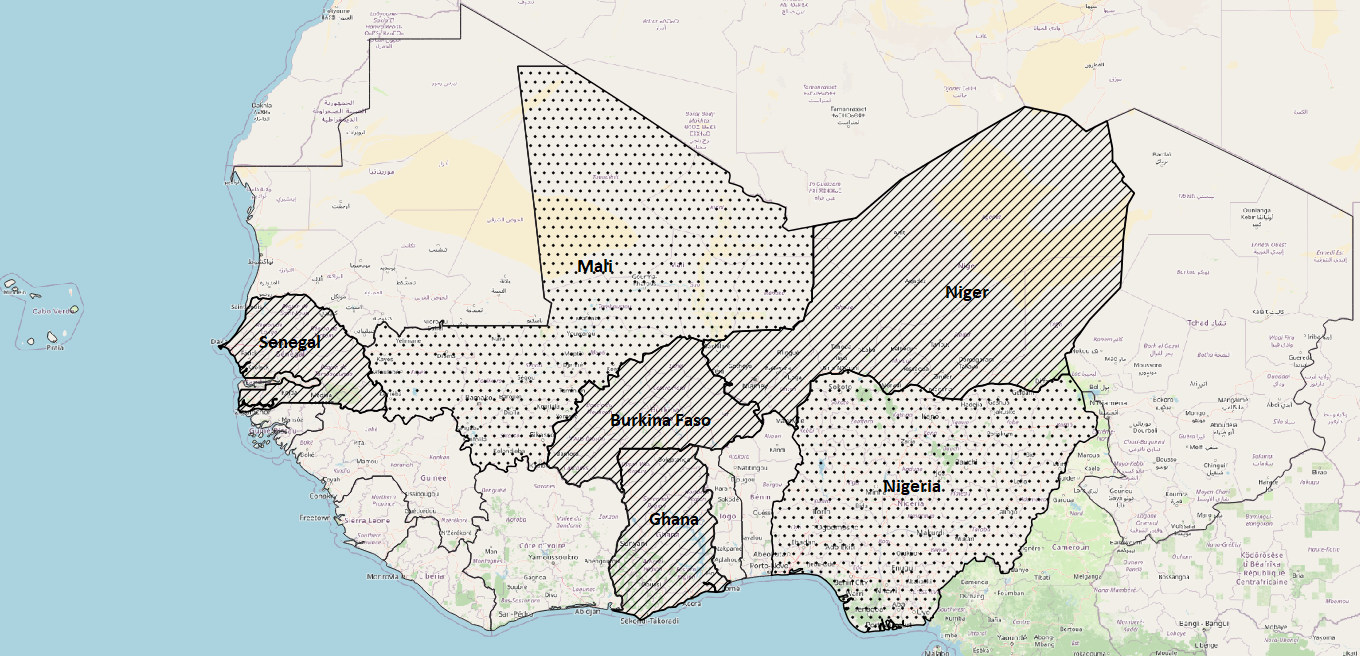 Phase 1 : 
4 pilot countries (Burkina Faso, Ghana, Niger and Senegal)
Phase 2 : 
2 more countries: 
(Mali, Nigeria)
SERVIR West Africa
Our Consortium
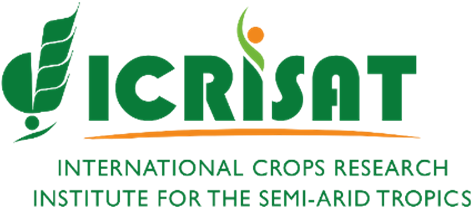 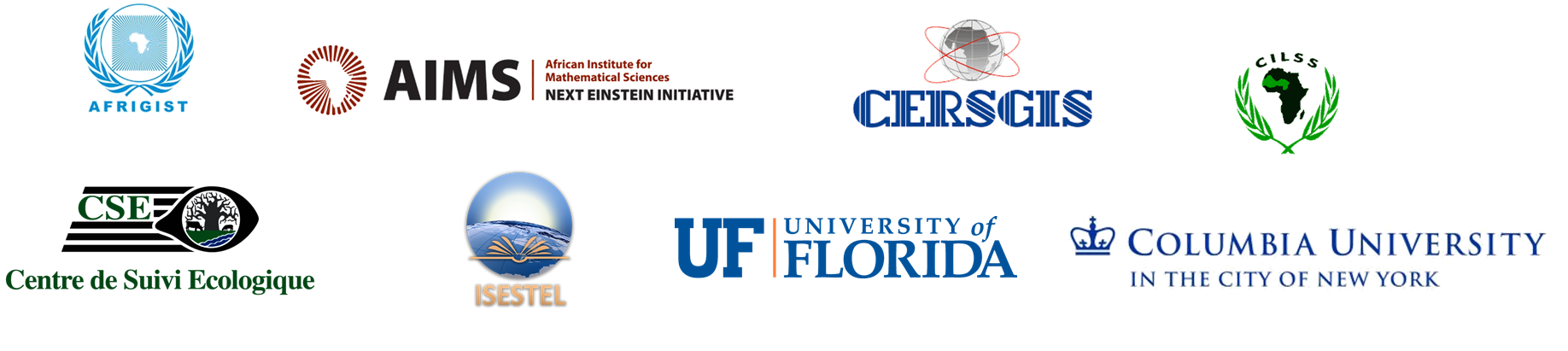 SERVIR West Africa: Agriculture and Food Security
Desert locust risk mapping : P-Locust
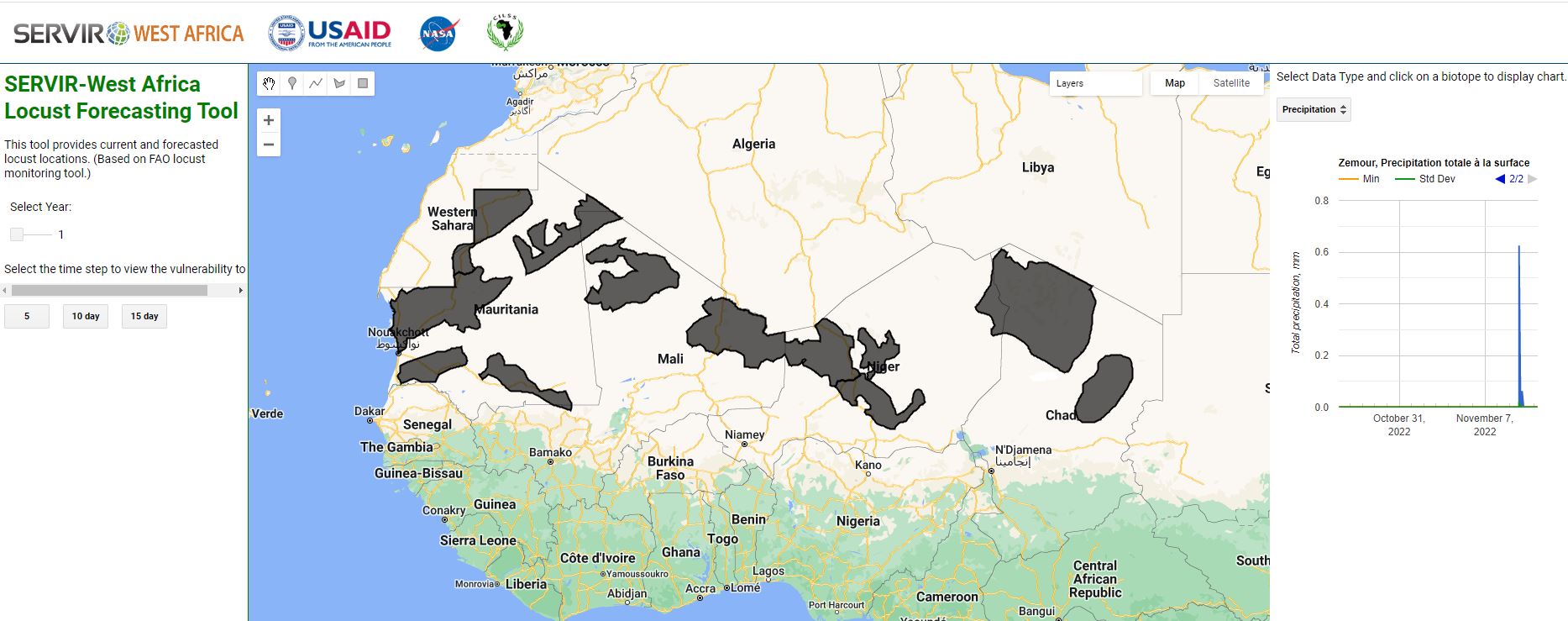 End Users: FAO/CLCPRO, CILSS/AGRHYMET, UNLA 
In the Front Line Countries (Mauritania, Mali,Niger and Chad) Invasion countries (Senegal  and Burkina Faso) and Maghreb
Prevent the Desert Locusts’ breakout
SERVIR West Africa: Agriculture and Food Security
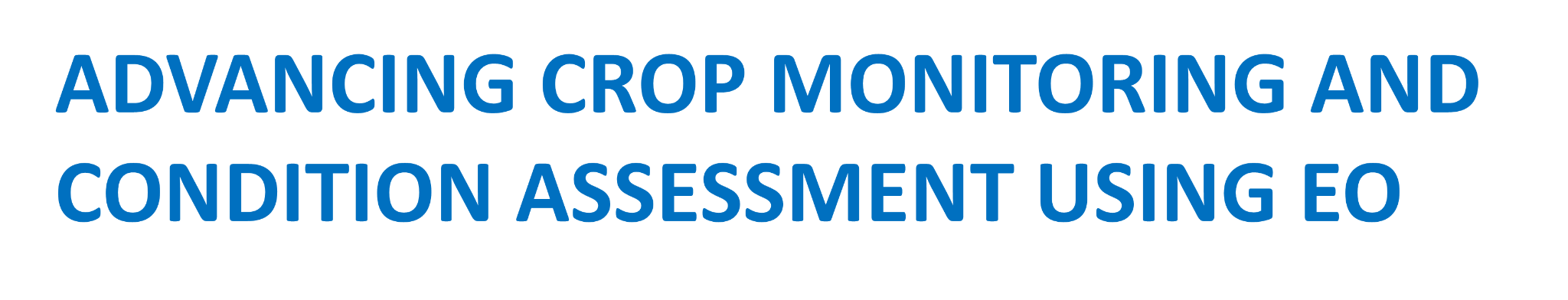 Crop types mapping
Data collection
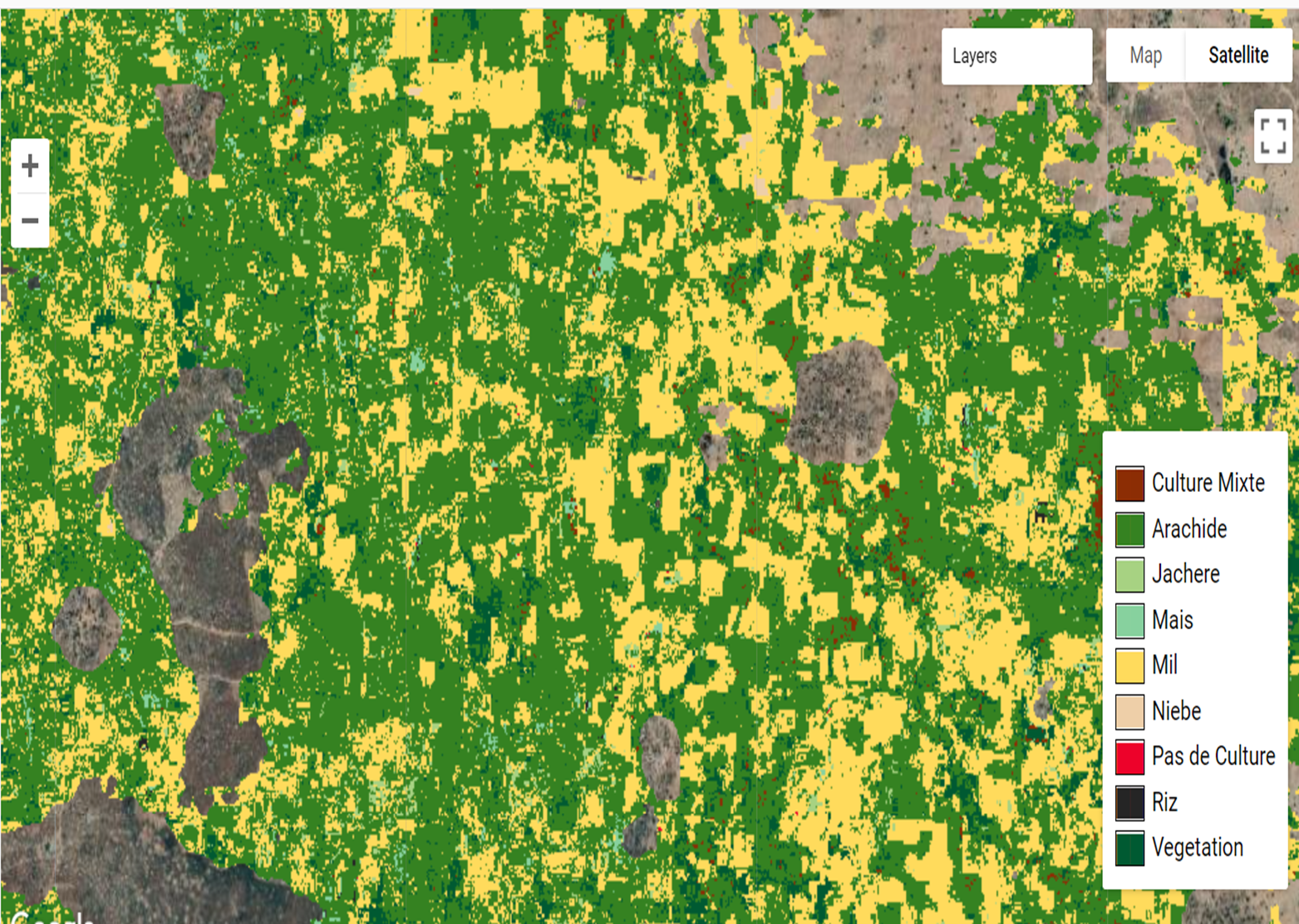 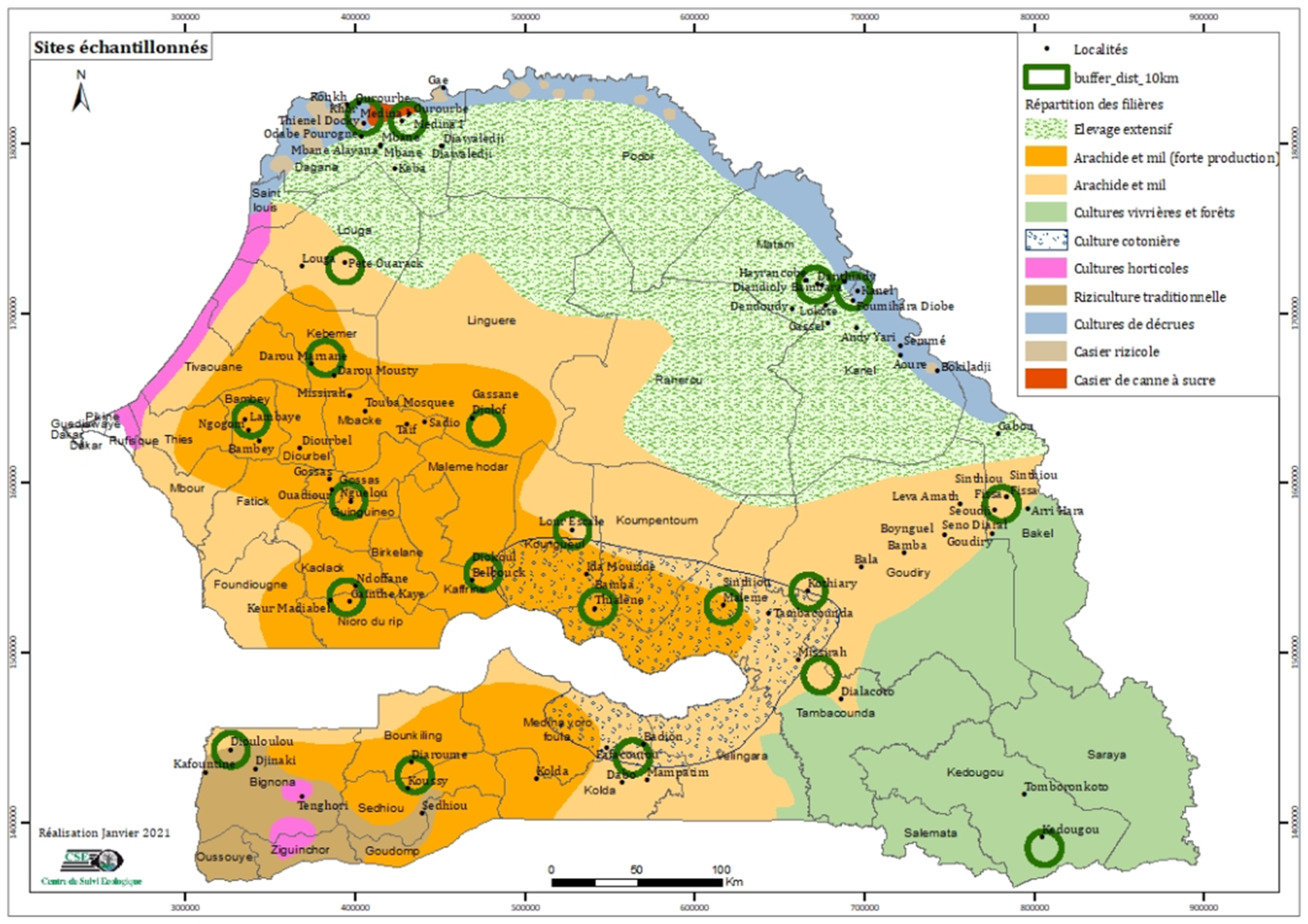 SERVIR West Africa: Water and Water related Disasters
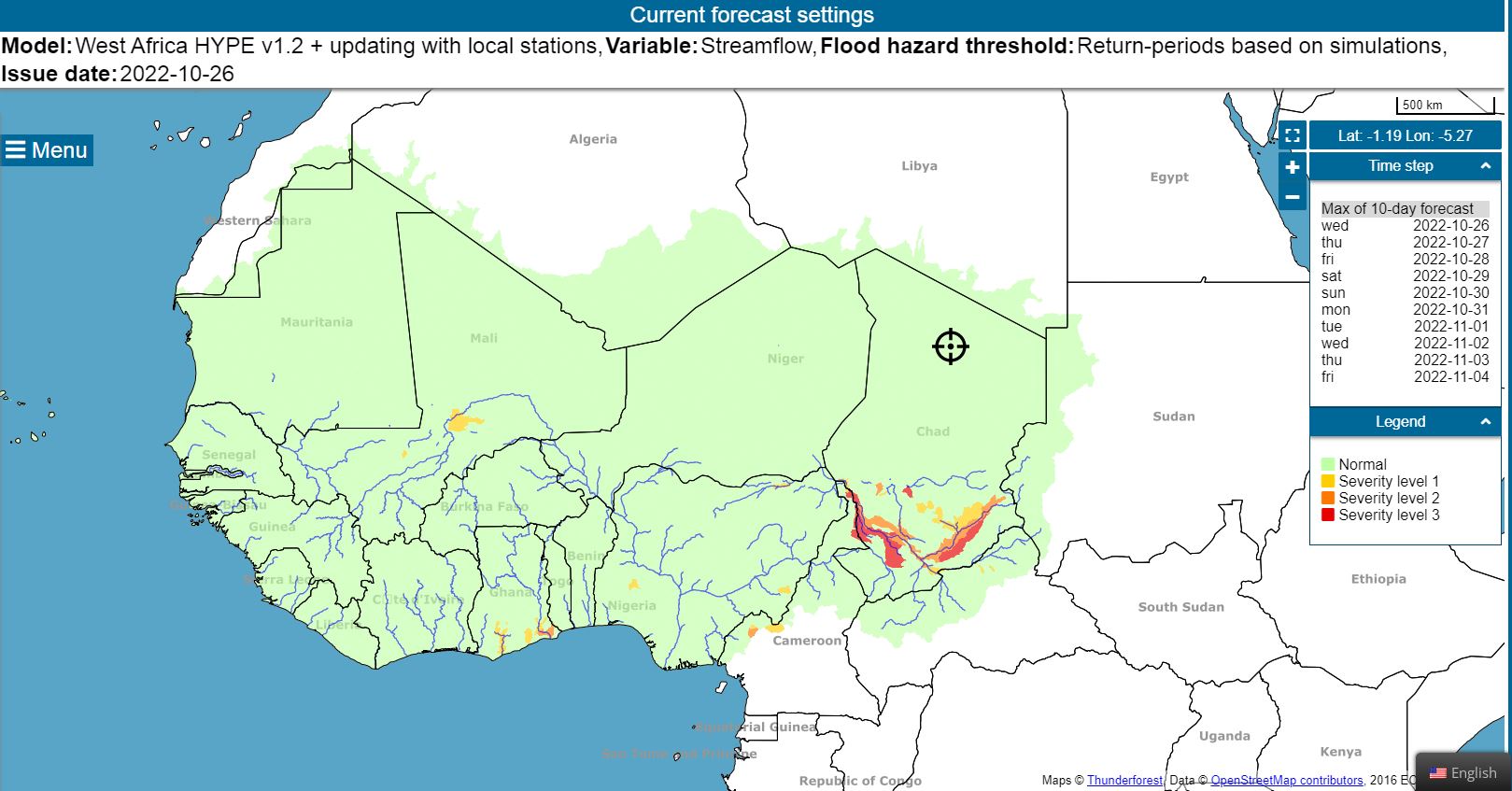 Fash Flood
Socio economic data
https://fanfar.eu/ivp/
Chad declares state of emergency with one million affected by floods
SERVIR West Africa: Water and Water related Disasters
Monitoring ephemeral water bodies , in the Ferlo (Senegal)
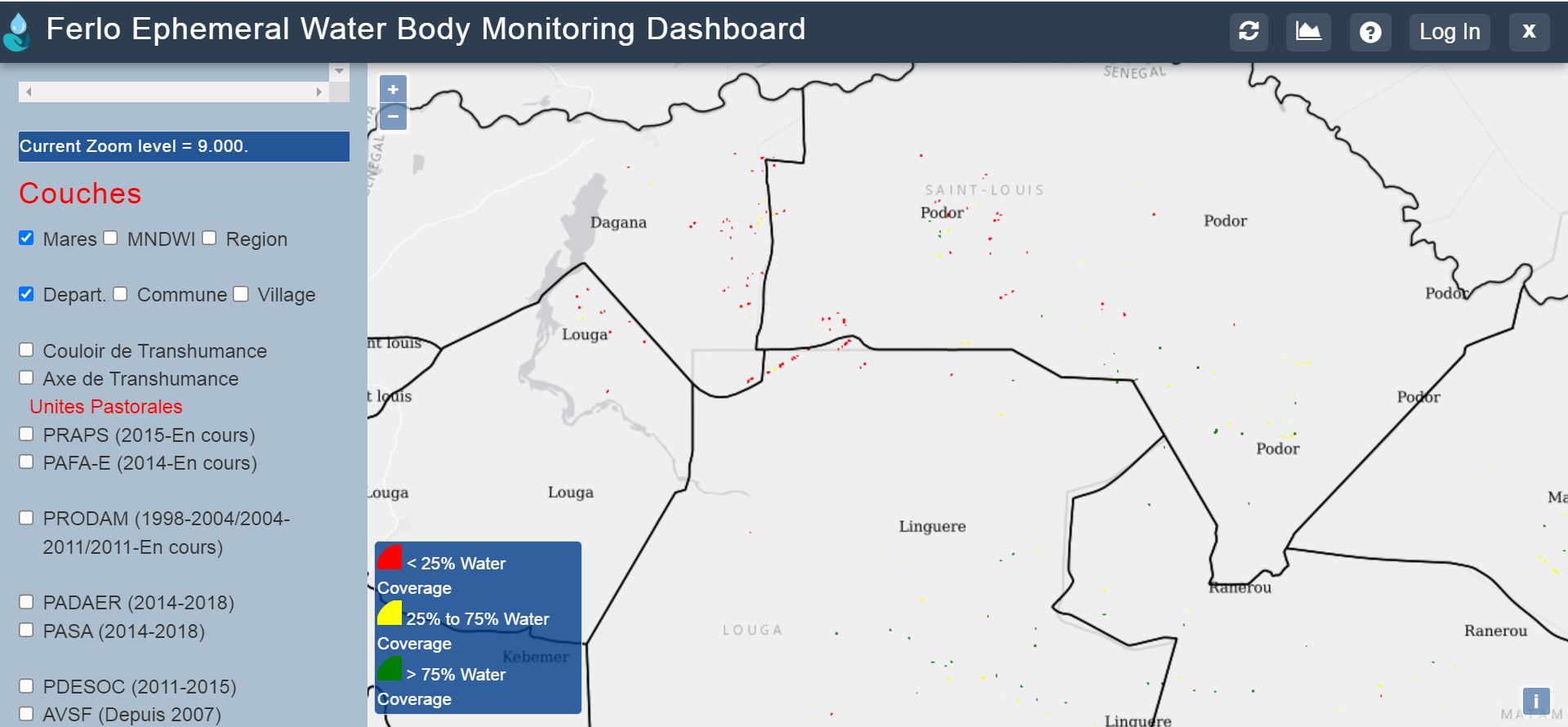 https://apps.servirglobal.net/apps/waterwatch/
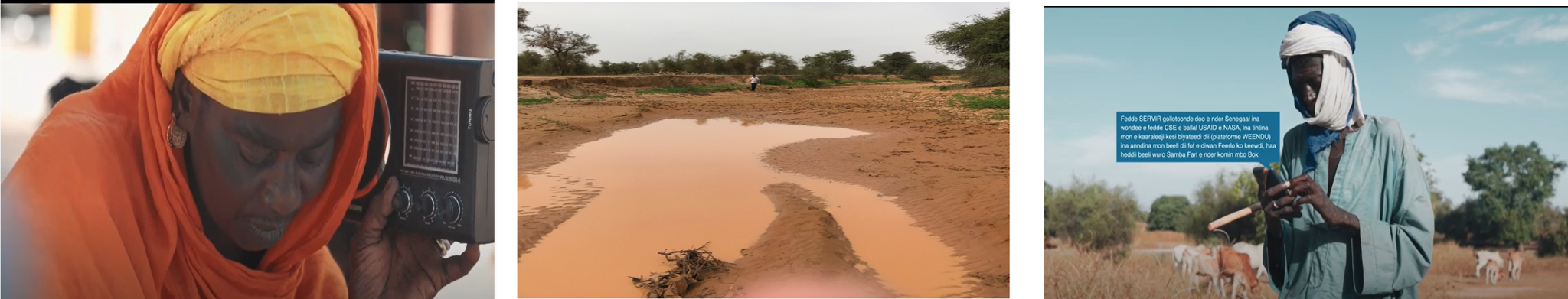 SERVIR West Africa: Water and Water related Disasters
Groundwater monitoring in Niger
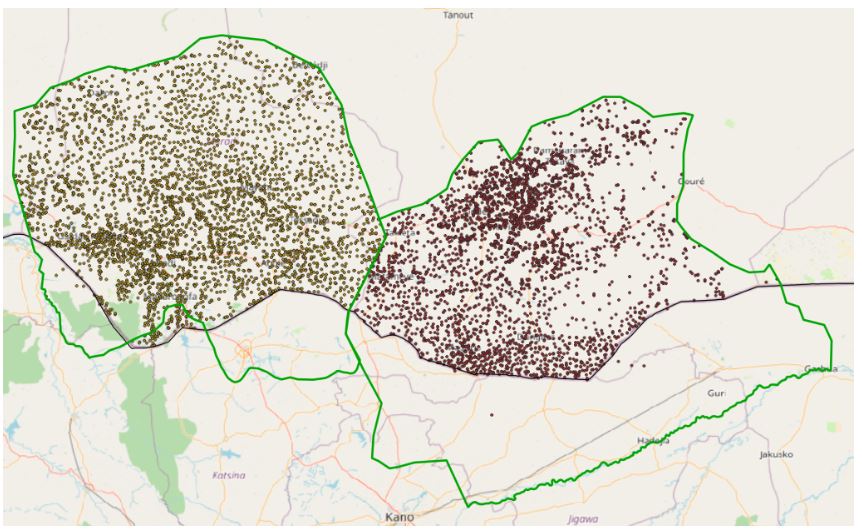 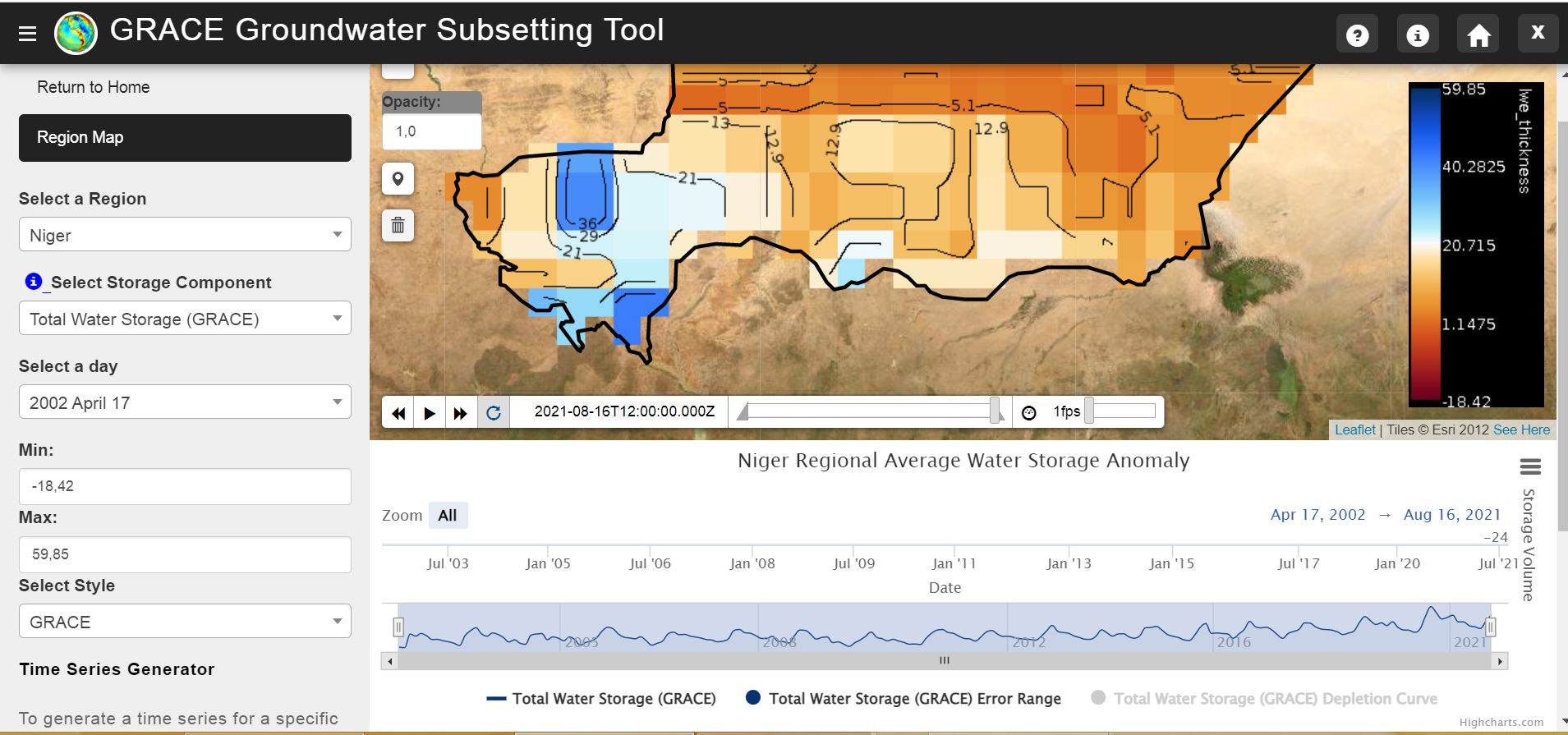 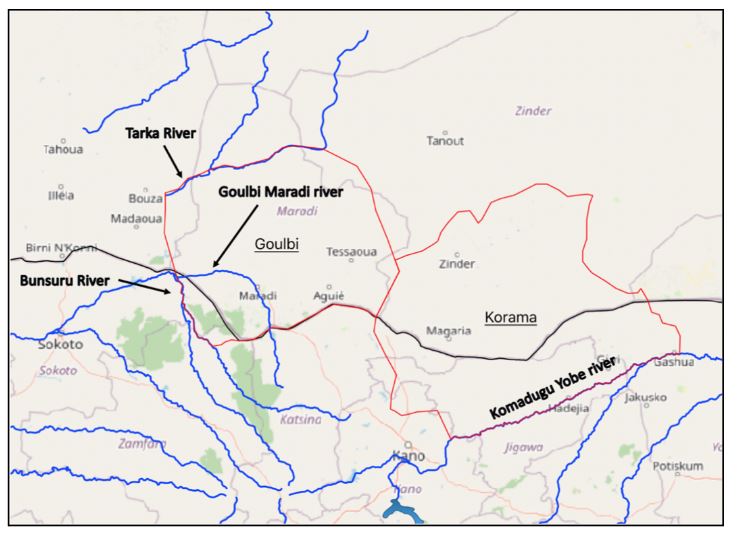 Analyse changes in water tables and caraterize aquifer storage over time
SERVIR West Africa: Land Use Land Cover Change & Ecosystems
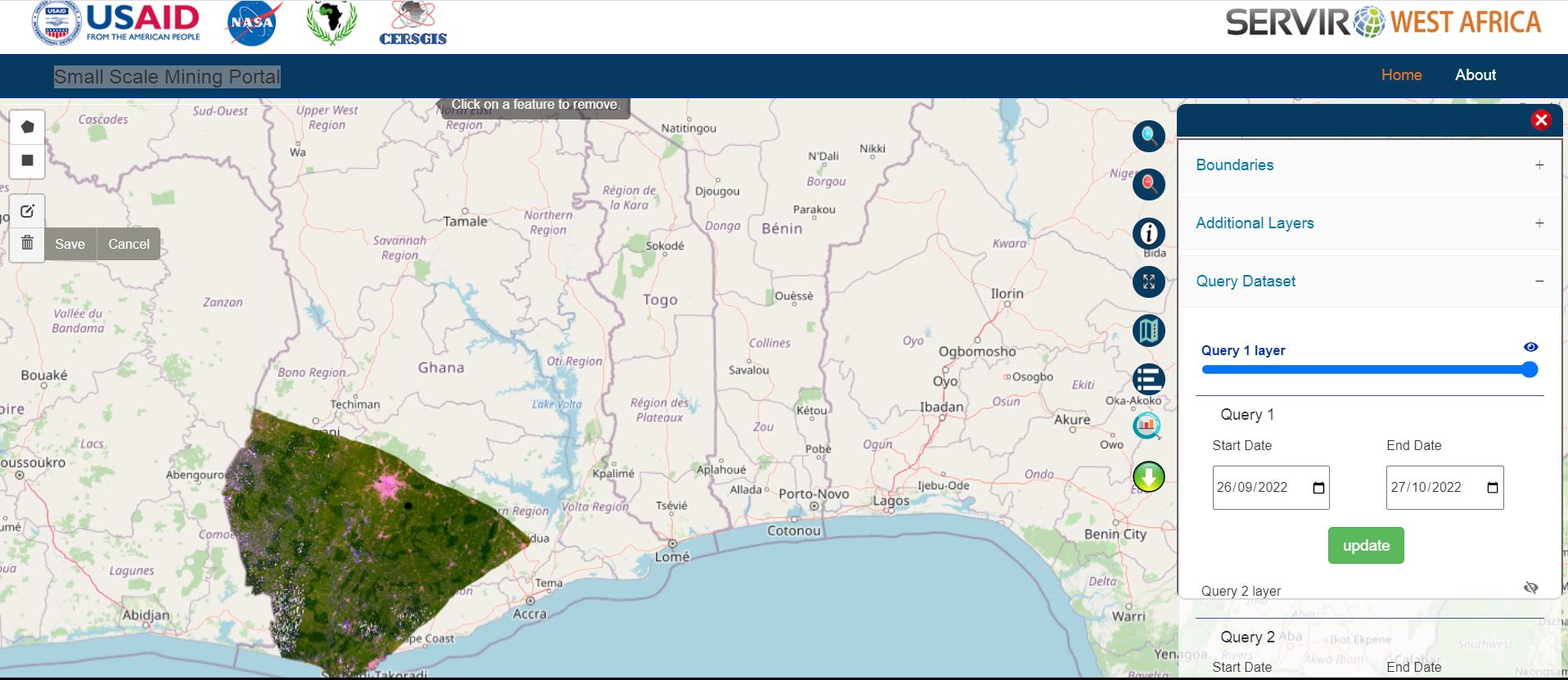 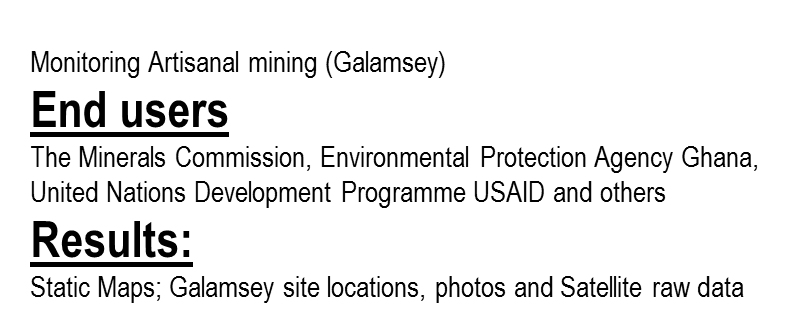 http://servir.cersgis.org/
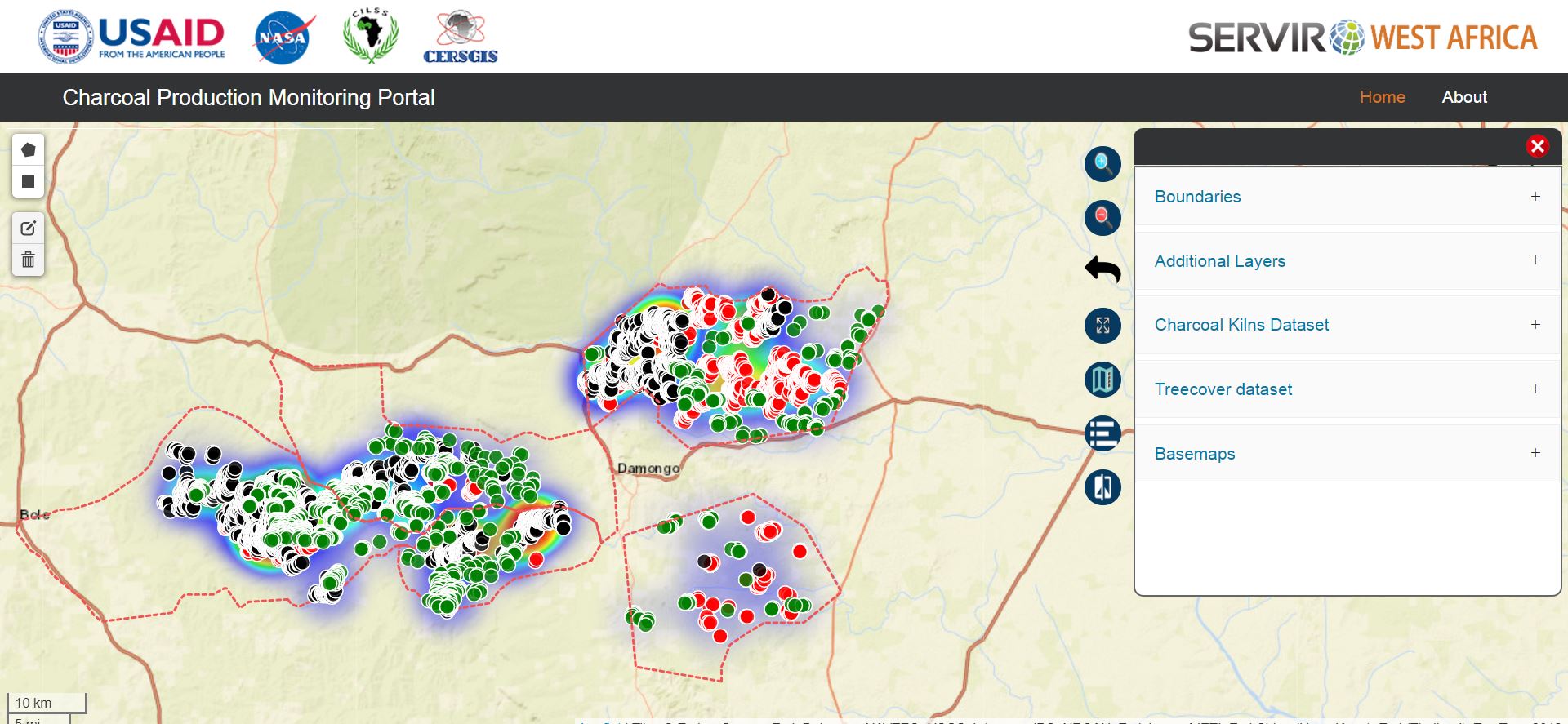 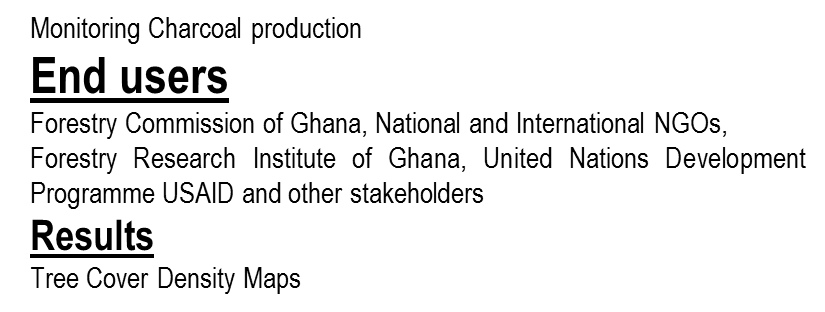 SERVIR West Africa: Weather and Climate
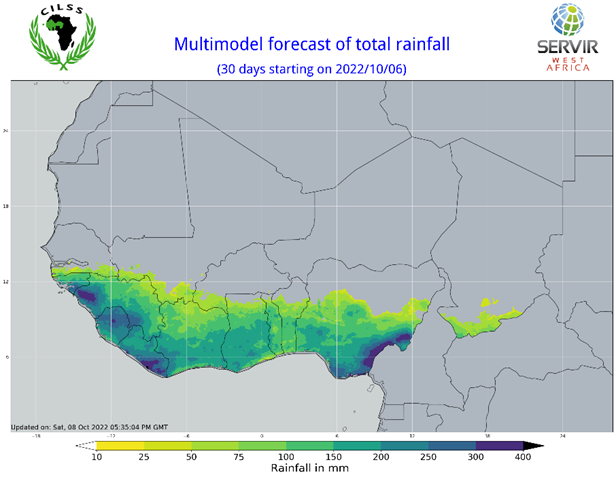 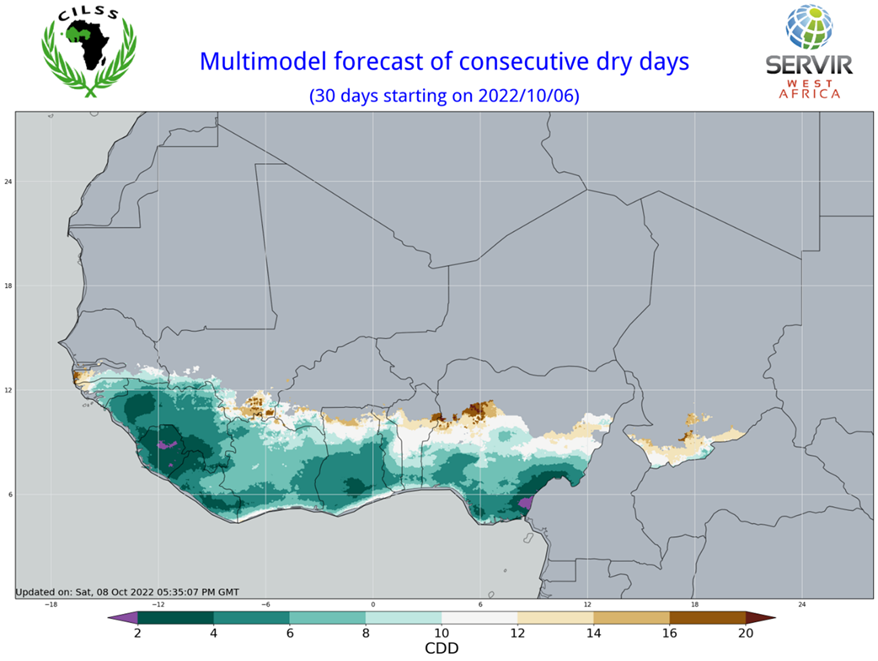 Outlook for the duration of monthly dry spells for the period October 6 to November 5, 2022
Outlook for monthly rainfall totals for the period October 6 to 
November 5, 2022
SERVIR West Africa
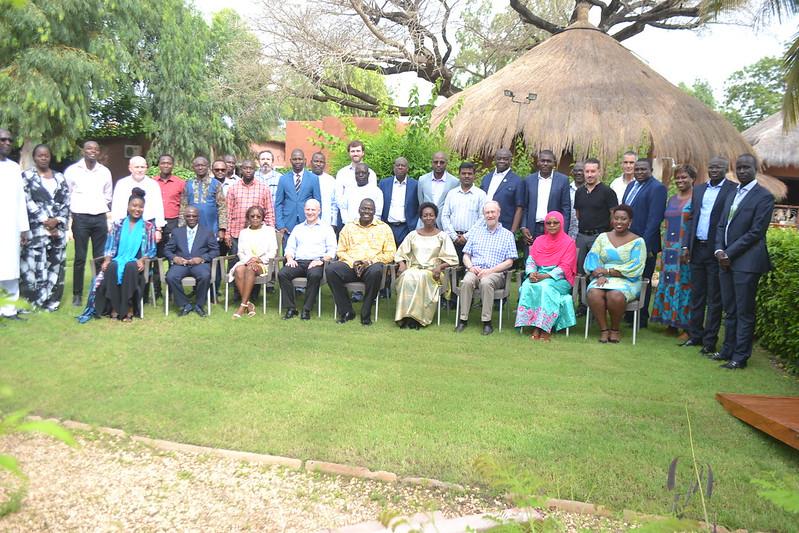 SERVIR Eastern & Southern Africa (E&SA)
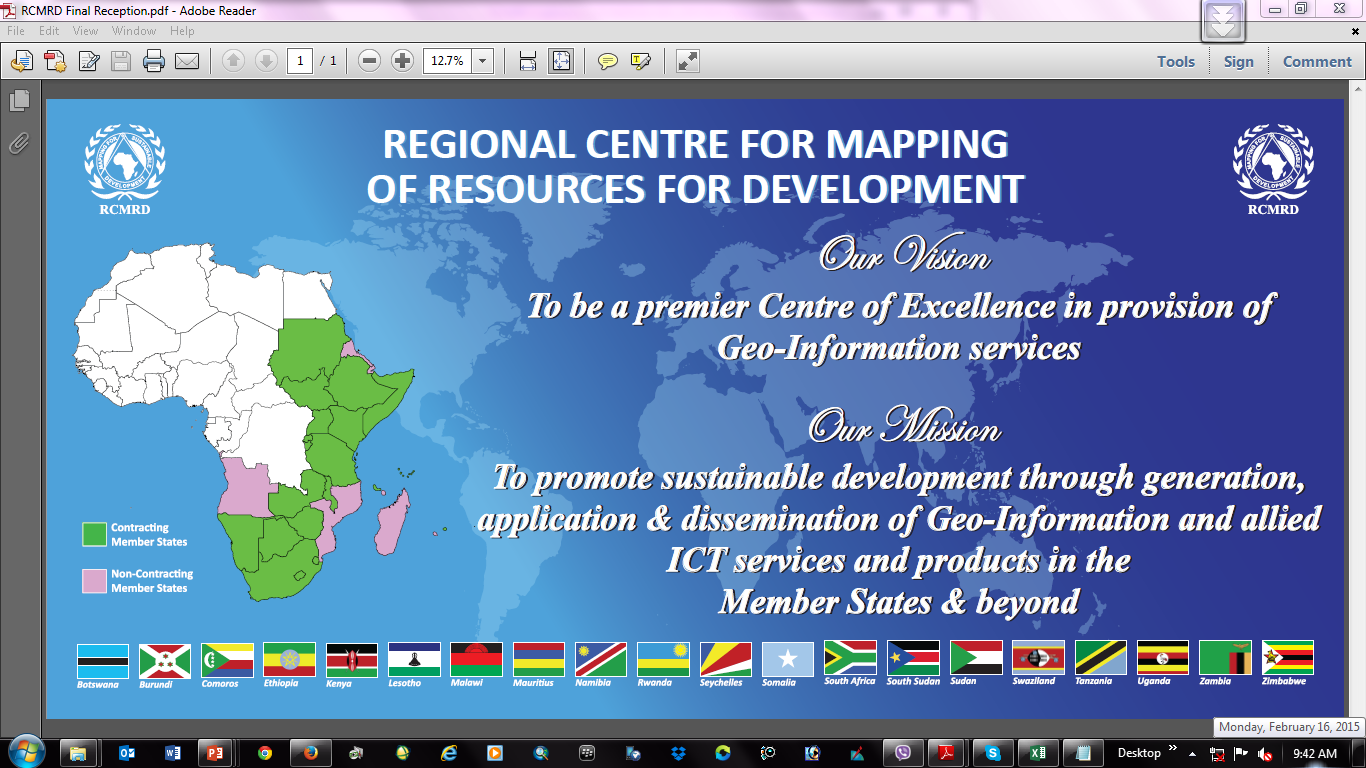 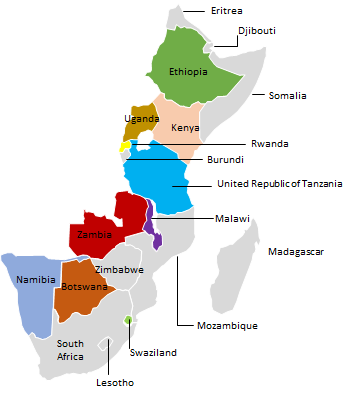 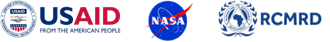 SERVIR E&SA Services
01
Agriculture & Food Security
02
Land Use Land Cover Change
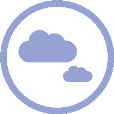 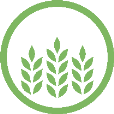 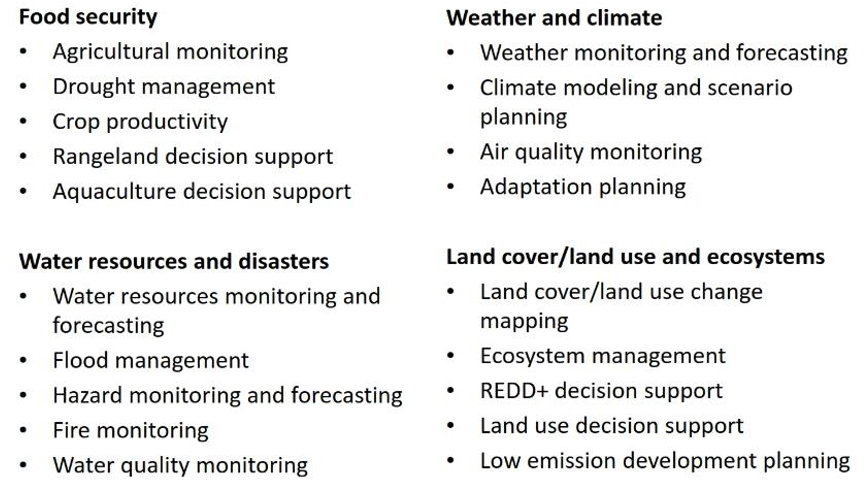 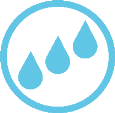 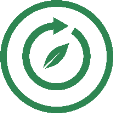 04
Weather & Climate
03
Water & related Disasters
SERVIR E&SA: 1) Borehole Water Monitoring
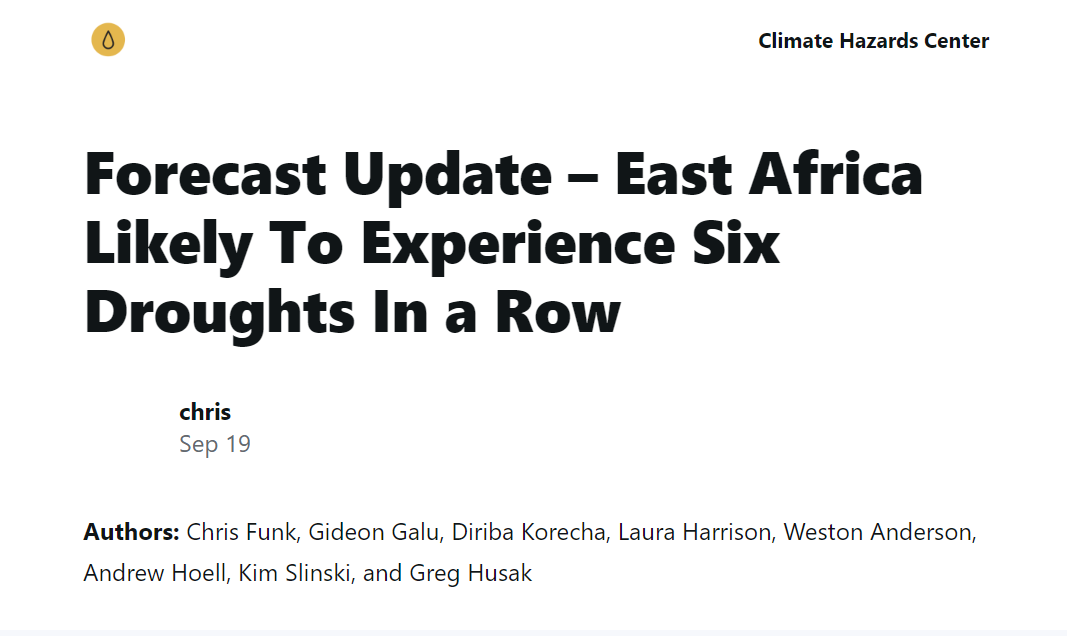 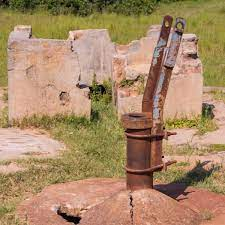 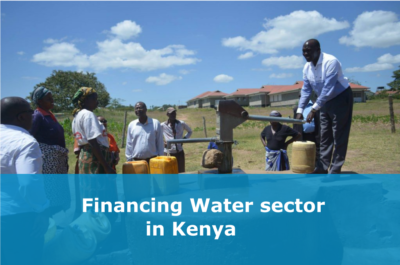 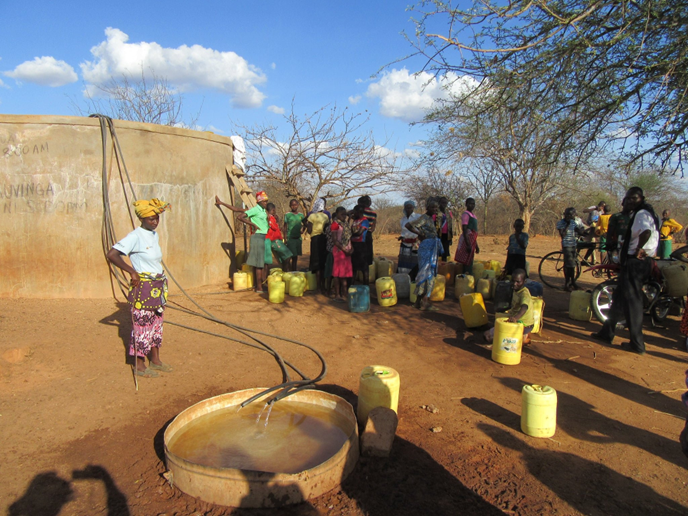 Non-Functionality of EDE boreholes
Inadequate Funds for Borehole Repair
SERVIR E&SA: 1) Borehole Water Monitoring
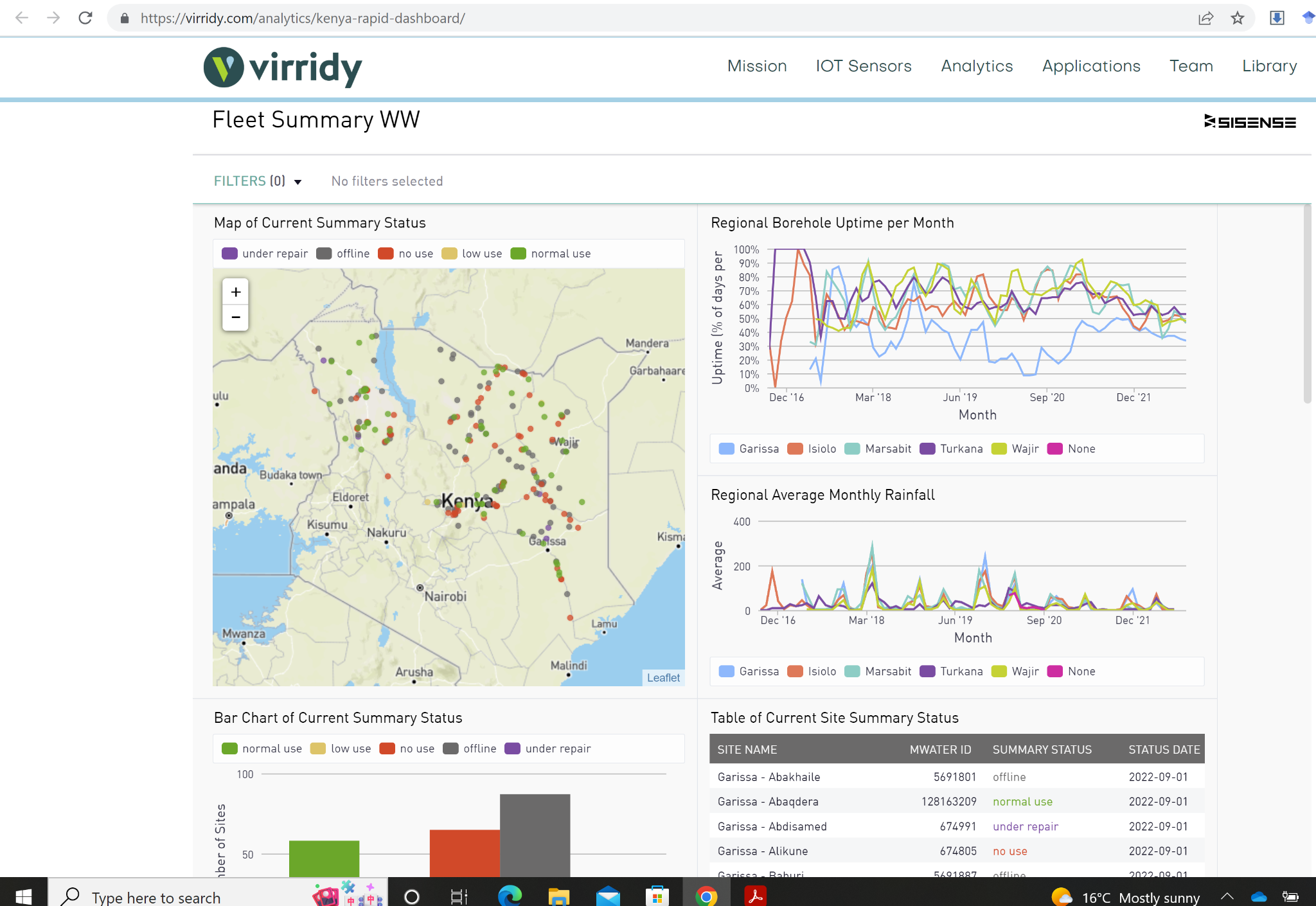 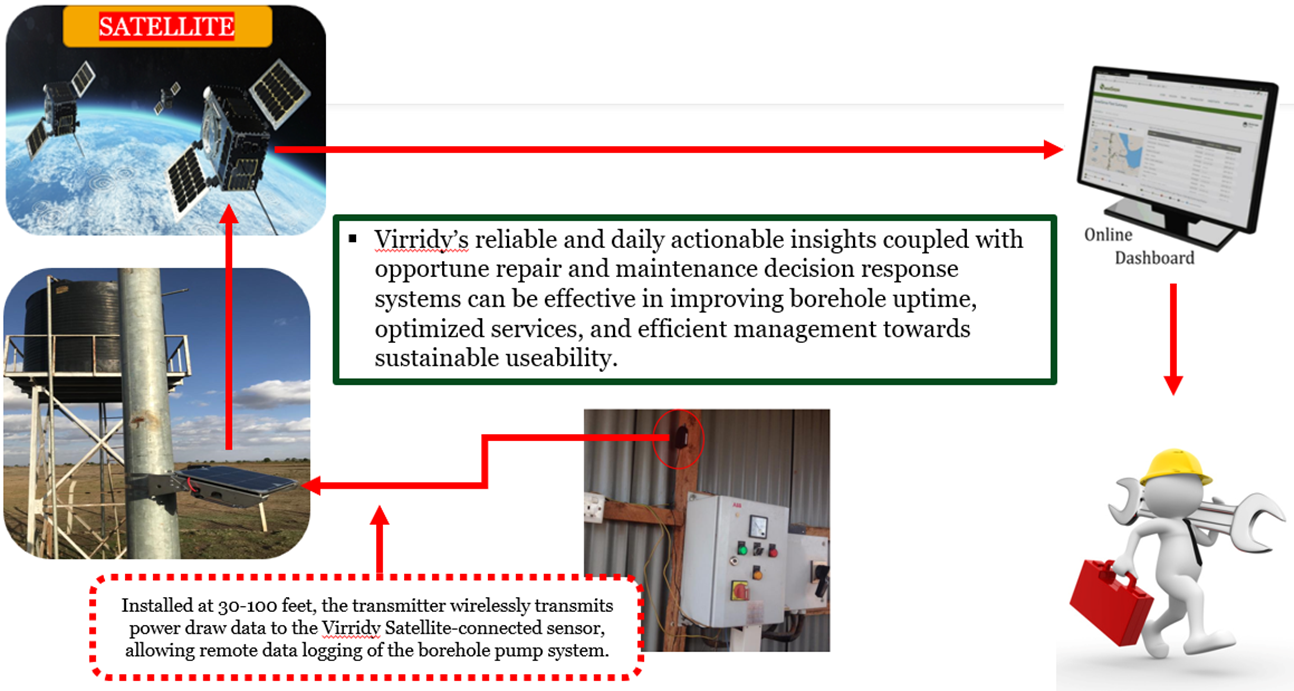 https://virridy.com/analytics/kenya-rapid-dashboard/
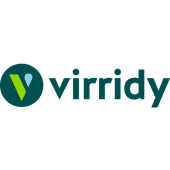 SERVIR E&SA: 2) Flood Early Warning System
Malawi Community Based flood early warning system (CBFEWS)
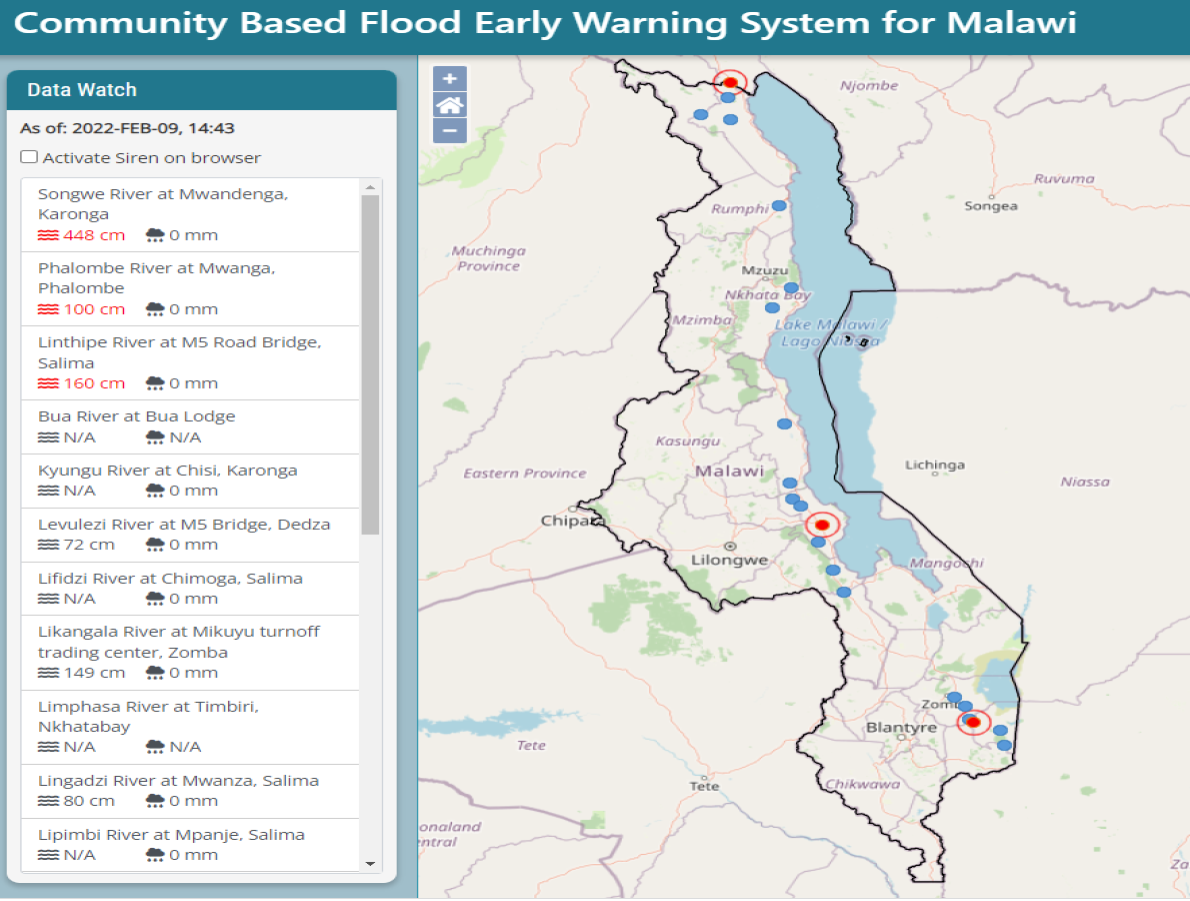 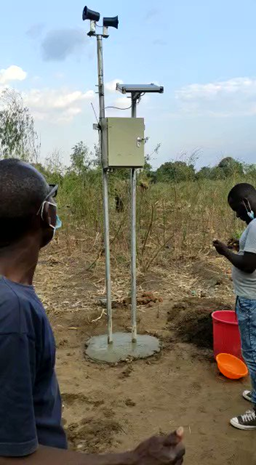 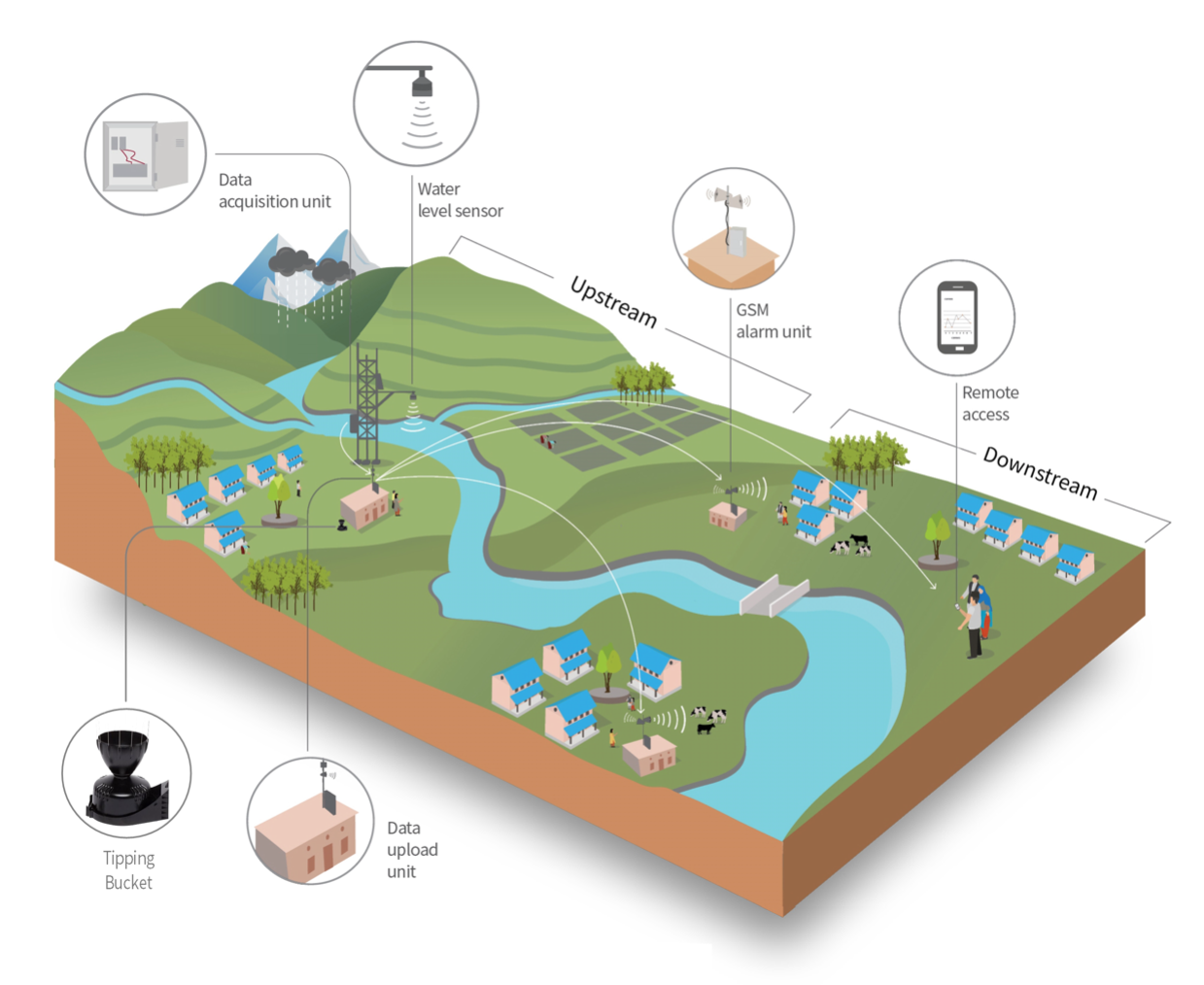 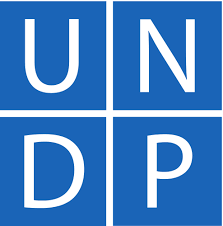 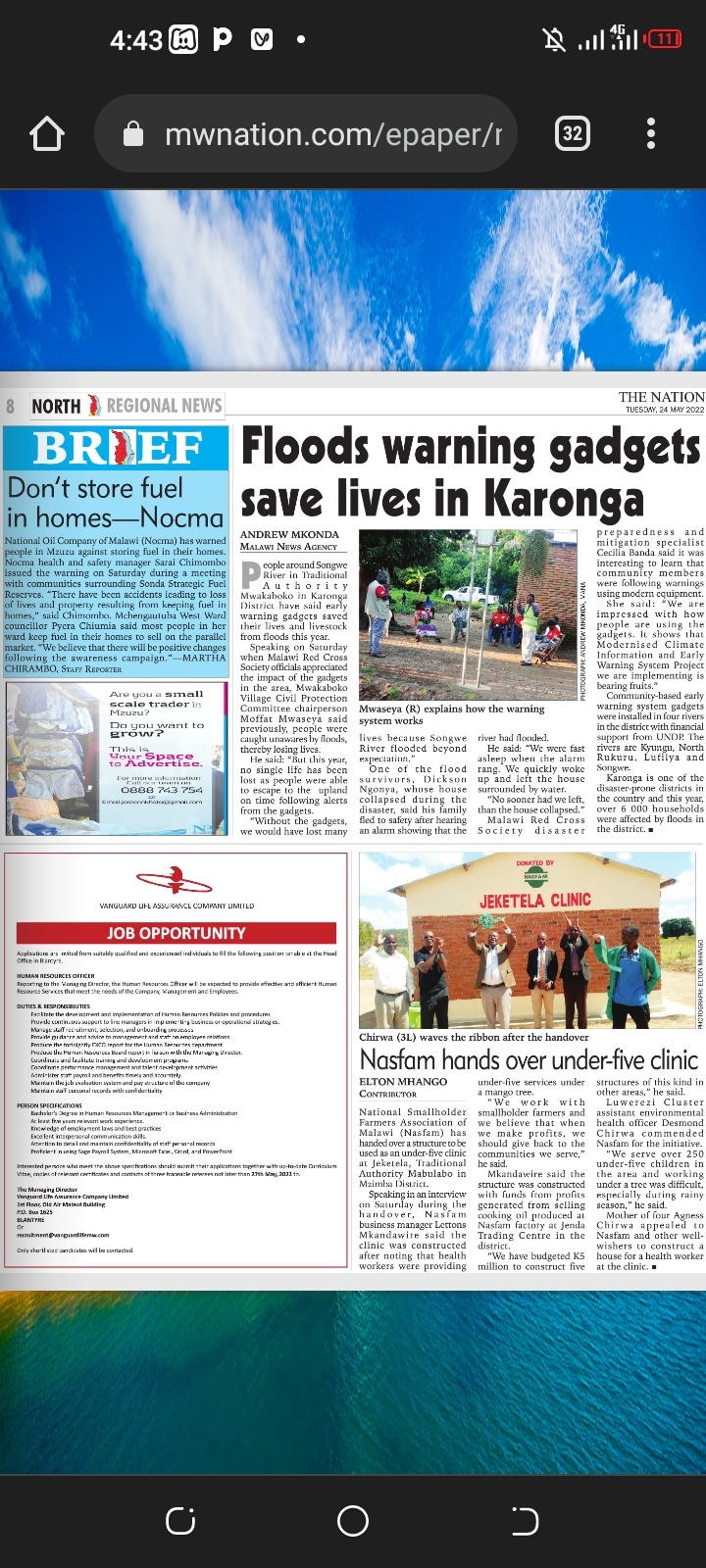 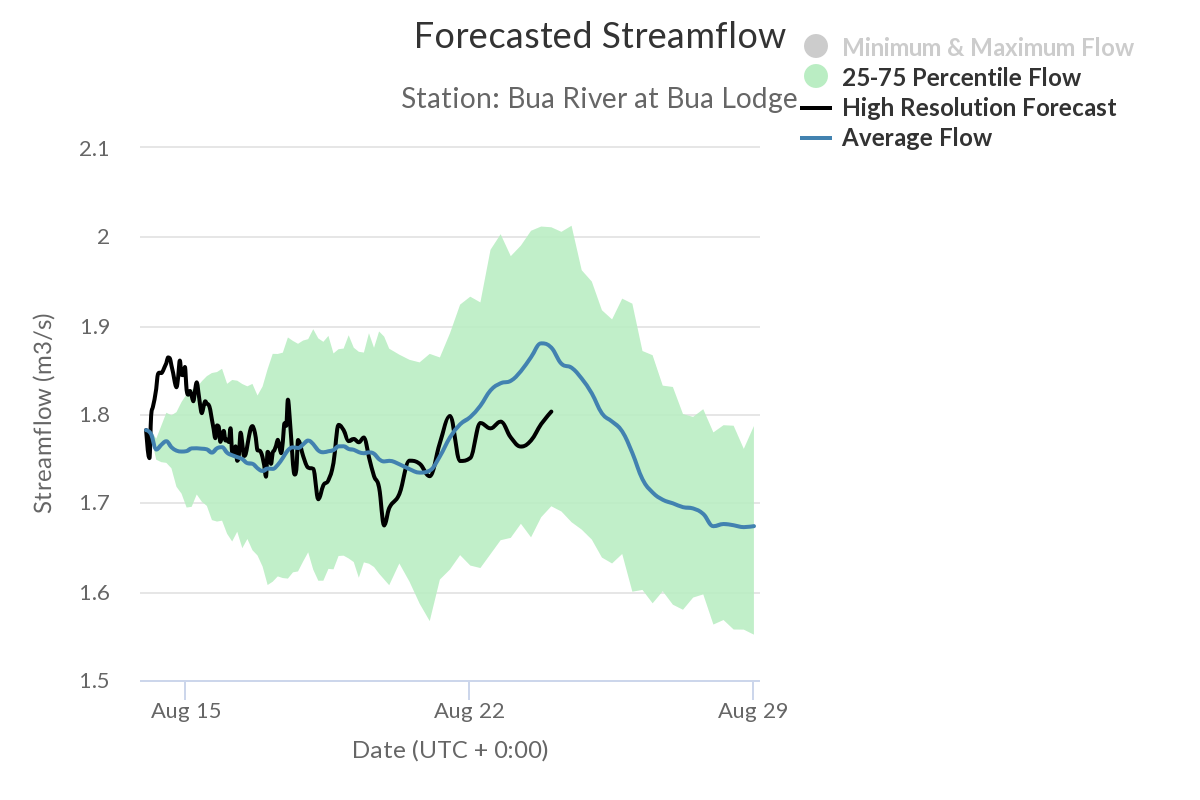 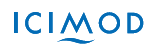 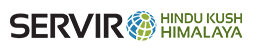 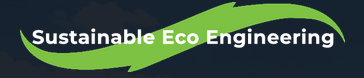 SERVIR E&SA: 3) Crop Conditions & Yield Forecasts
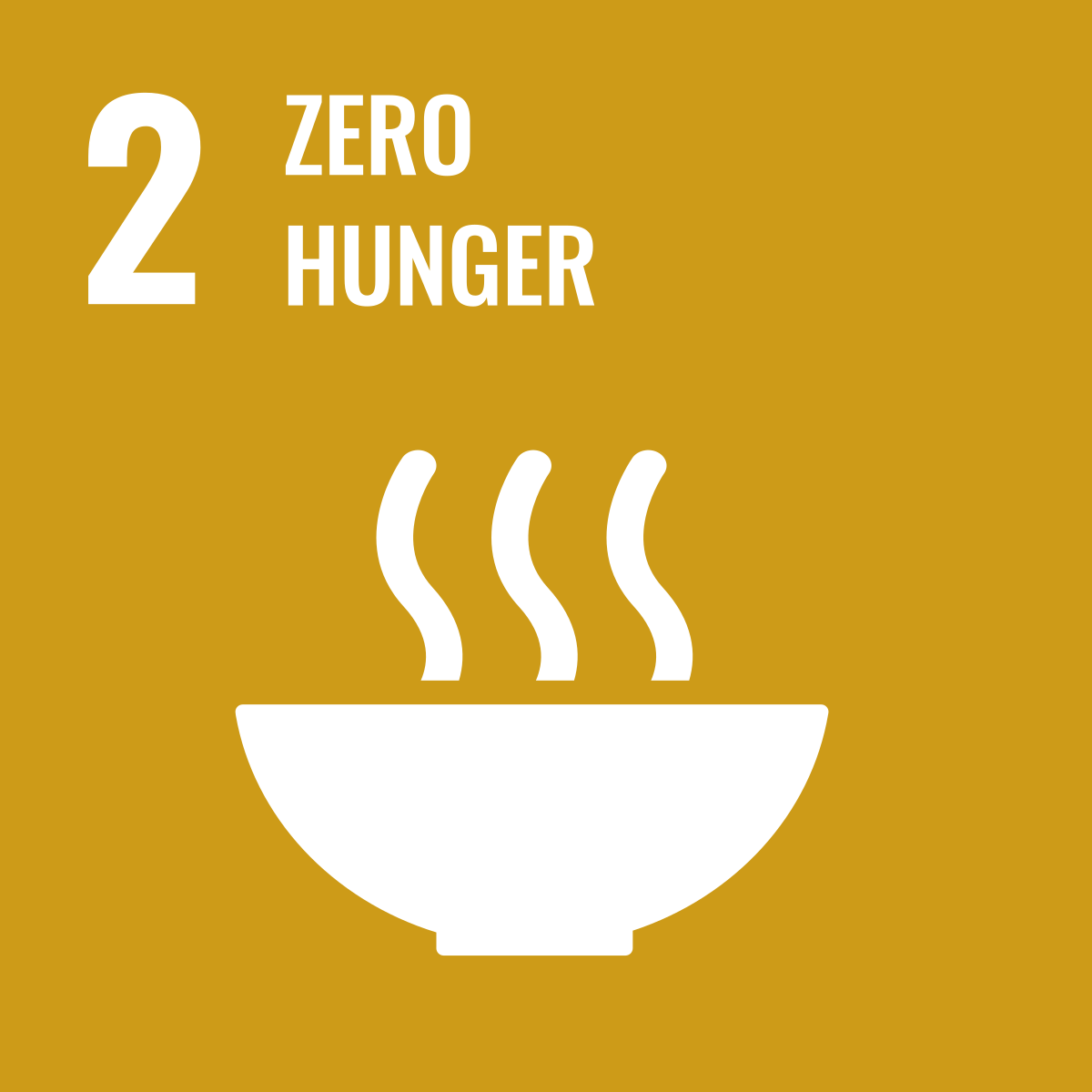 National Crop Monitors
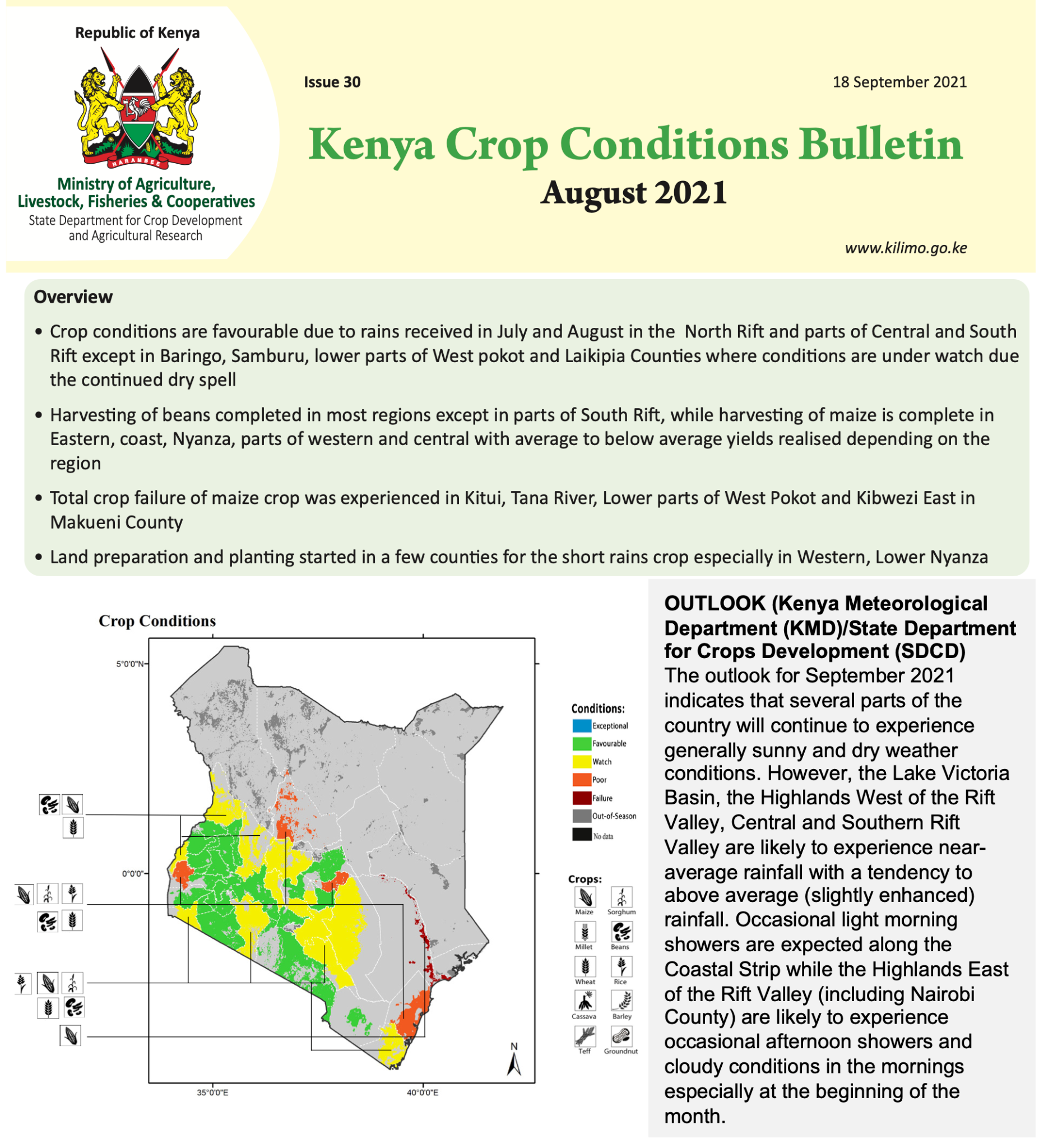 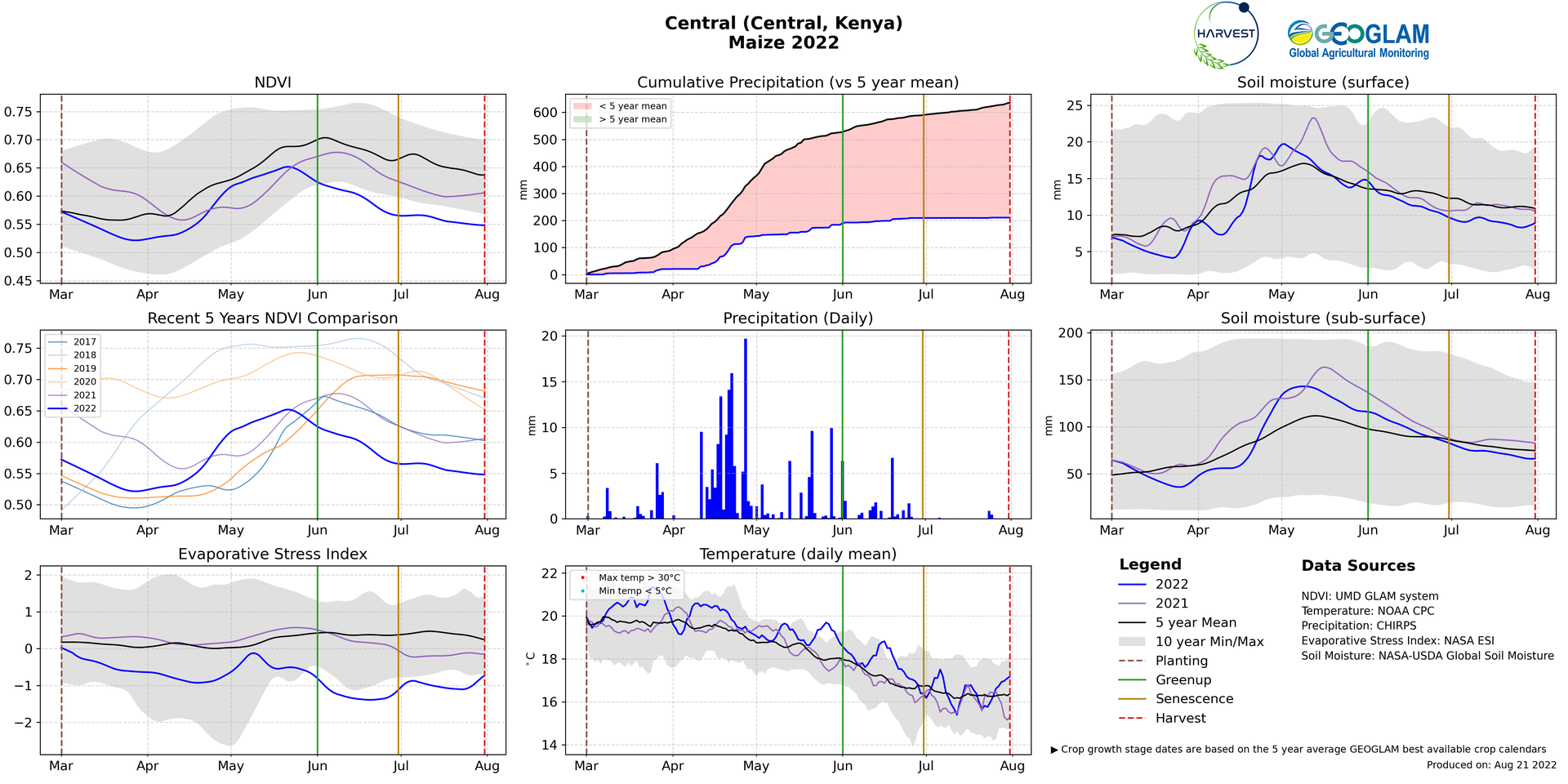 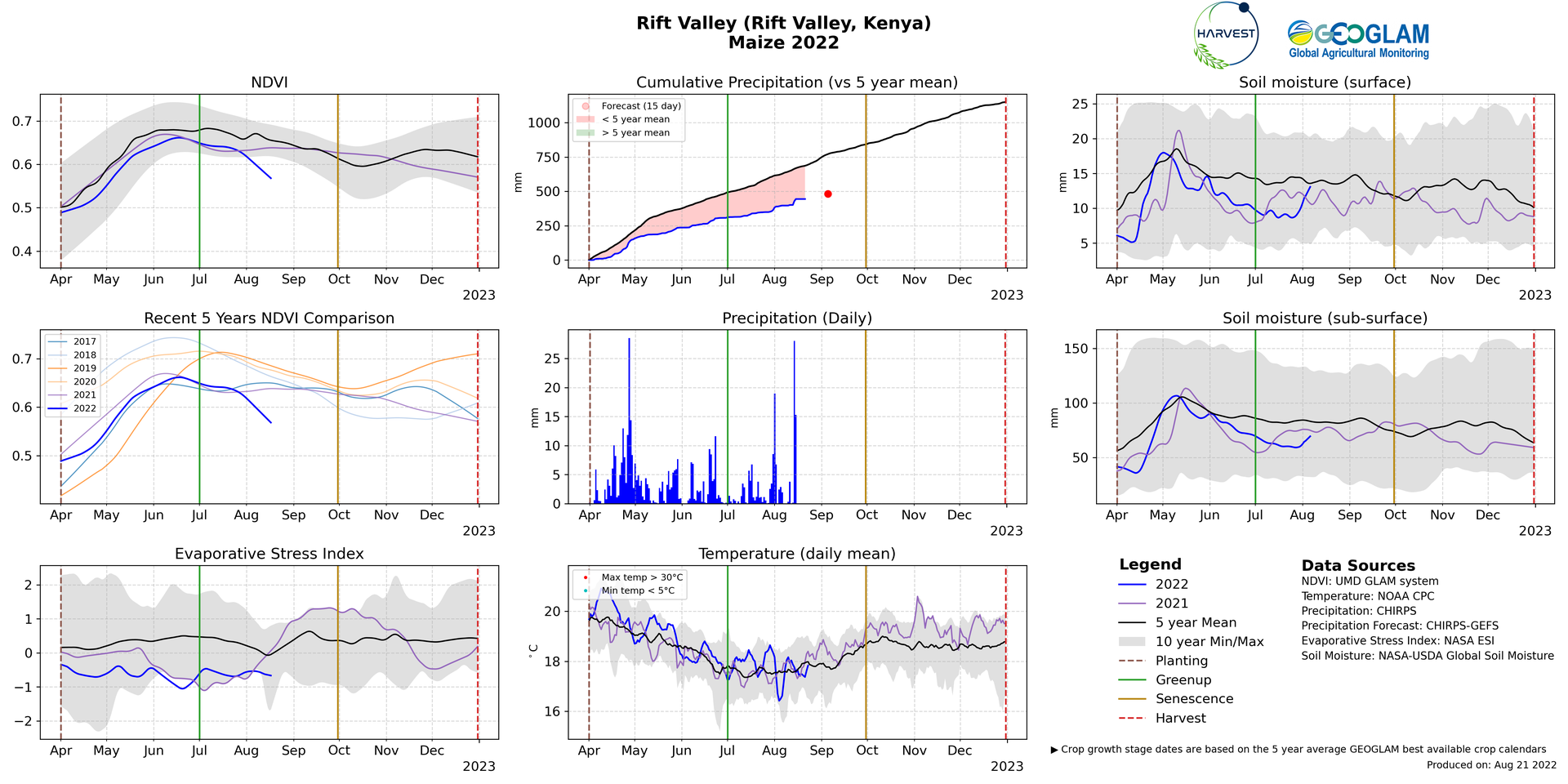 The Agrometeorological (AGMET) Earth Observations (EO) Indicators bring together a variety of Earth Observation (EO) data products on the sub-national scale, each of which provides valuable insights on in-season crop development and current crop conditions. 
Improving monitoring and early warning systems that provide actionable data and information on agricultural productivity and food security at multiple scales
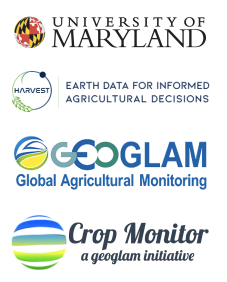 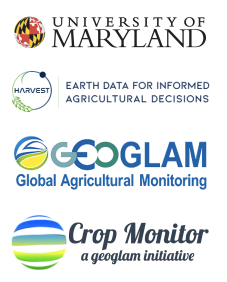 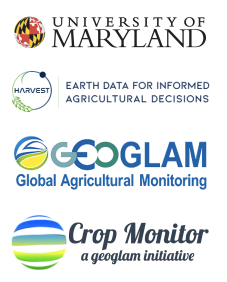 SERVIR E&SA: 4) Land Cover Mapping, GHG, Natural Capital Accounting
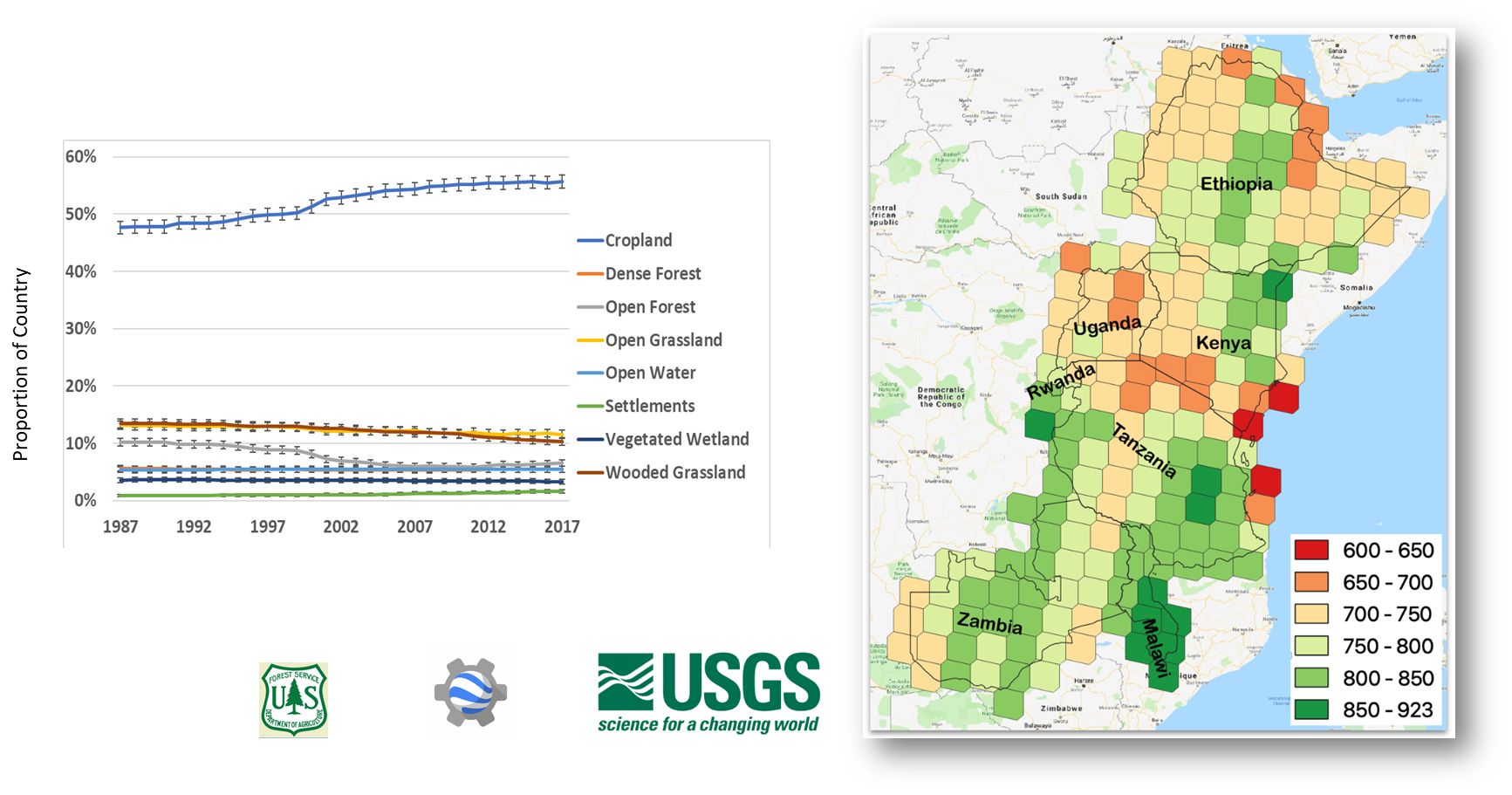 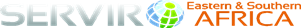 SERVIR E&SA: 5) Risk Financing & Index Insurance
Gender-sensitive Agricultural Index-based INSurance (GAIINS)
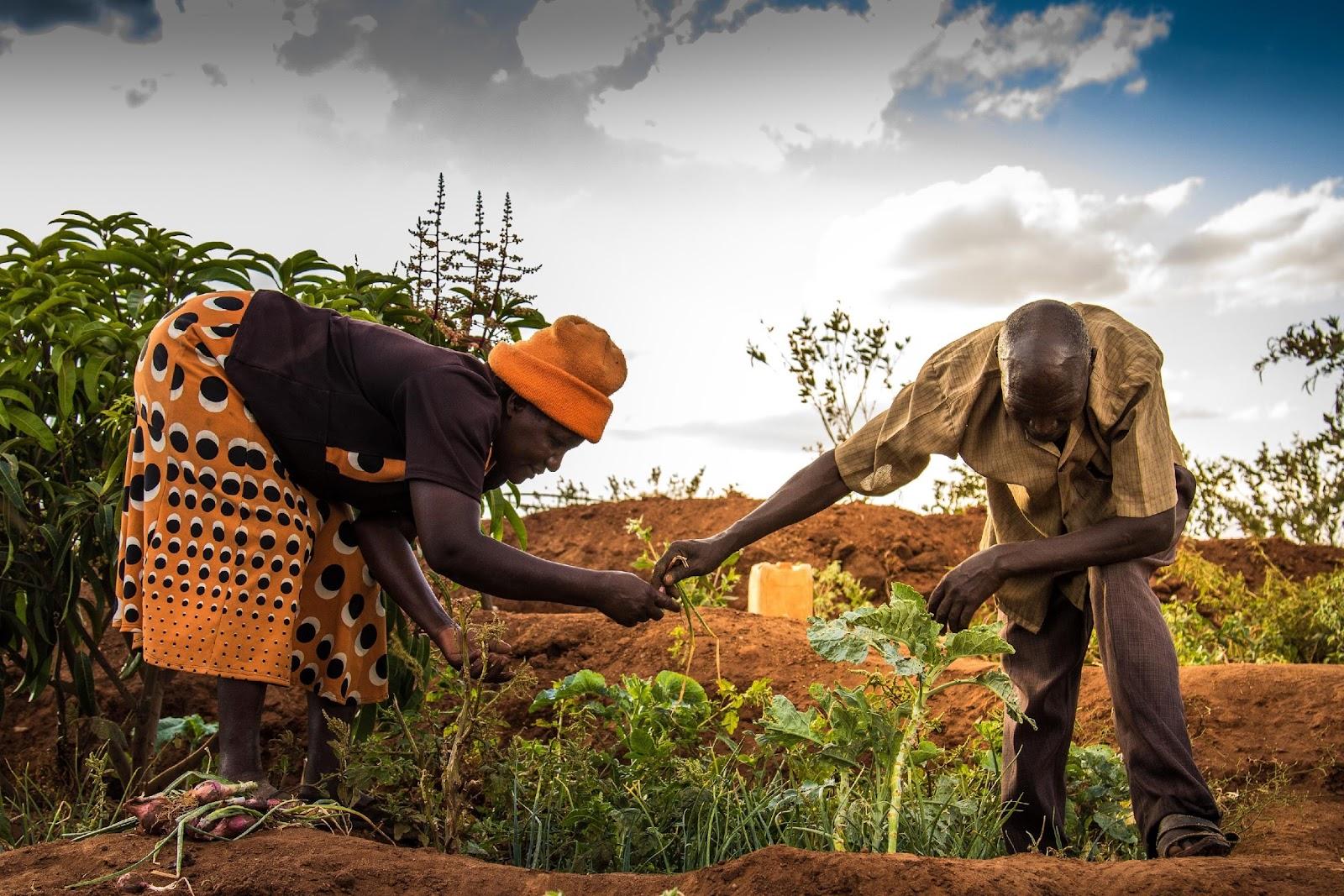 Eastern & Southern Africa
Quality certification (QUIIC) - UCDavis, RCMRD/SERVIR, JKUAT
Designed to revolutionize how we assess index insurance products’ safety (minimum quality standard) while efficiently communicating product quality to smallholder farmers
Pilots with insurance companies and consortia in Mozambique, Uganda

Kenya Crop Insurance Program - RCMRD/SERVIR
RCMRD/SERVIR helped reduce the cost of Kenya crop insurance assessments by 70%, enabling an expansion to cover 425,000 farmers.
12,000 farmers were compensated in 2019 to offset losses

Livestock insurance - identifying thresholds for early action - RCMRD/SERVIR
Sub-county tool for National Drought Mgmt Authority in Kenya and NGOs
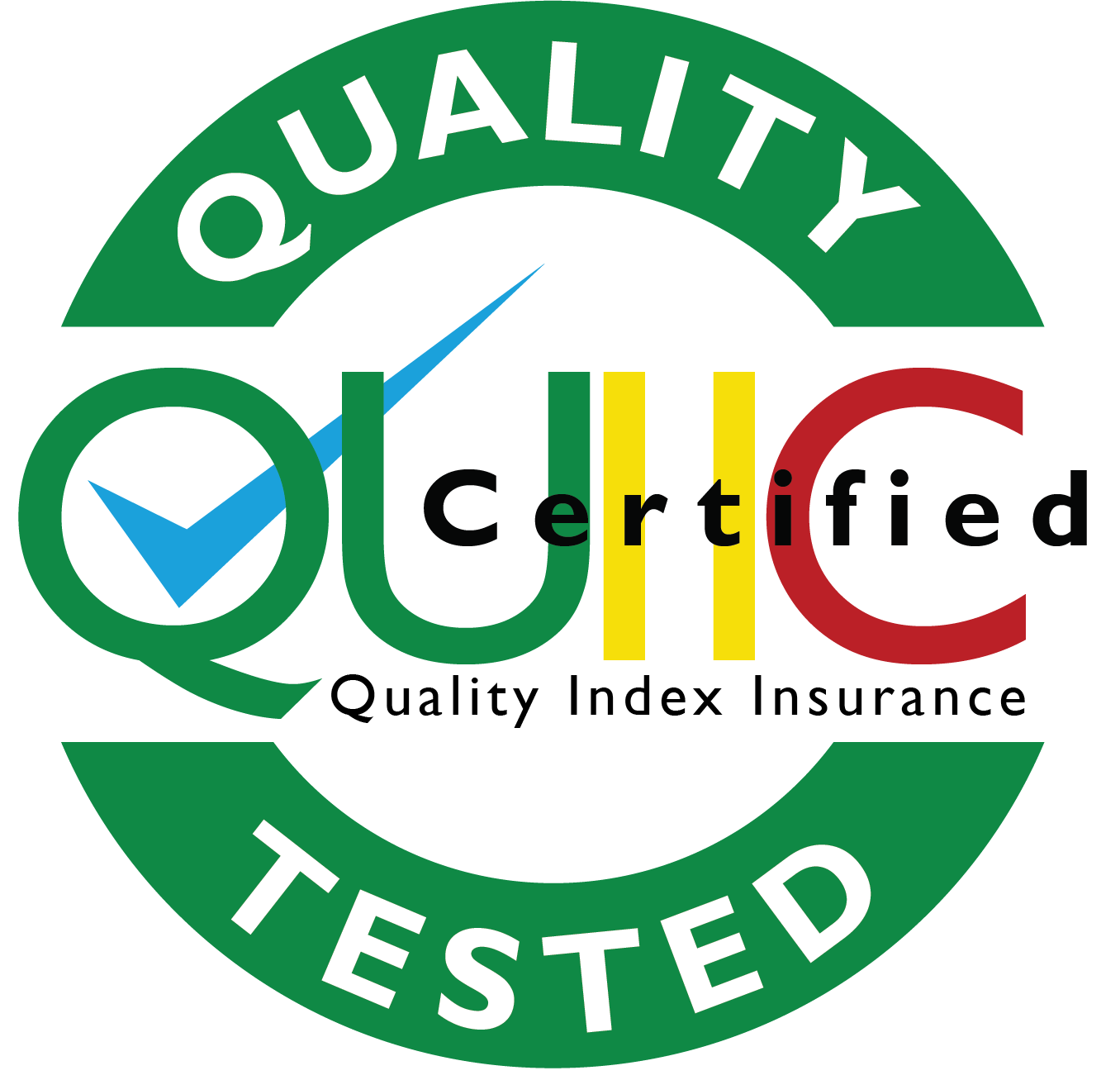 Global
EO-based services on flood, fire, drought, severe weather

Technical Assessment Group on Risk Financing & Earth Obs - SERVIR-wide
External expert assessment of risk financing and Earth observations for SERVIR
Strong recommendations to expand and deepen QUIIC-like activities
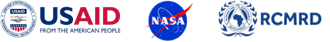 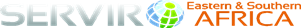 Thank you
Questions?
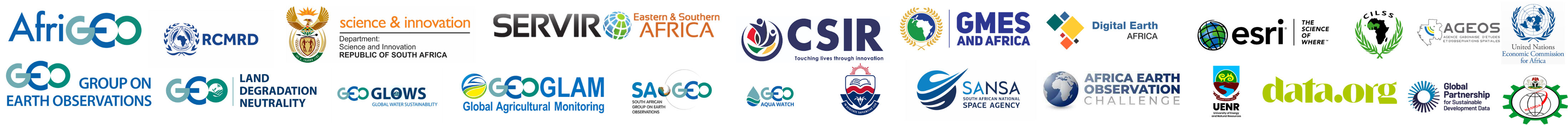